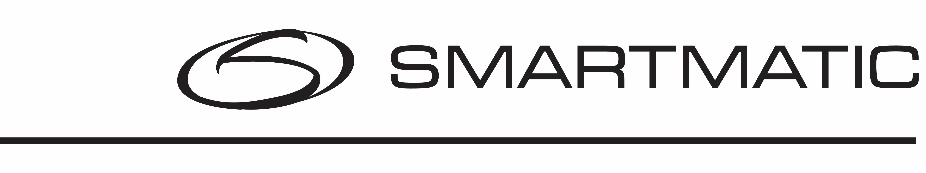 Elektronisch stemmen
Voorzitters training G1
2024 V2
2019
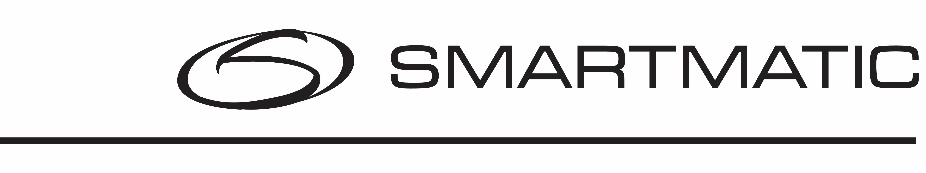 Overzicht stembureau
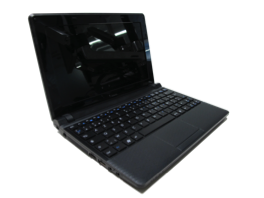 Geadviseerde opstelling generatie I
Stemhokje
Stemhokje
Stemhokje
Stemhokje
Stemhokje
Stemhokje
Bijzitter (staand)
Bijzitter
(bij ingang)
Stembus
PM
Bijzitter
(staand)
secretaris
voorzitter
bijzitter
bijzitter
Zorg voor goede taakverdeling bijzitters!
[Speaker Notes: Deze slide alleen voor de gemeenten met eerste generatie stemsystemen

De opstelling van de stembus t.o.v. Het voorzitterssysteem zorgt ervoor dat de onderling verbindende kabels niet dwars over het scherm lopen.]
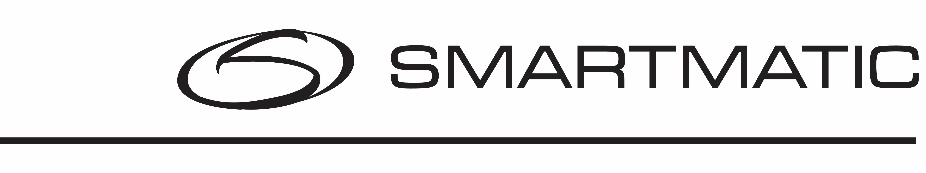 Overzicht stembureau
In het stemhokje
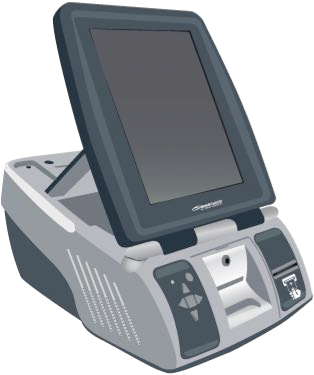 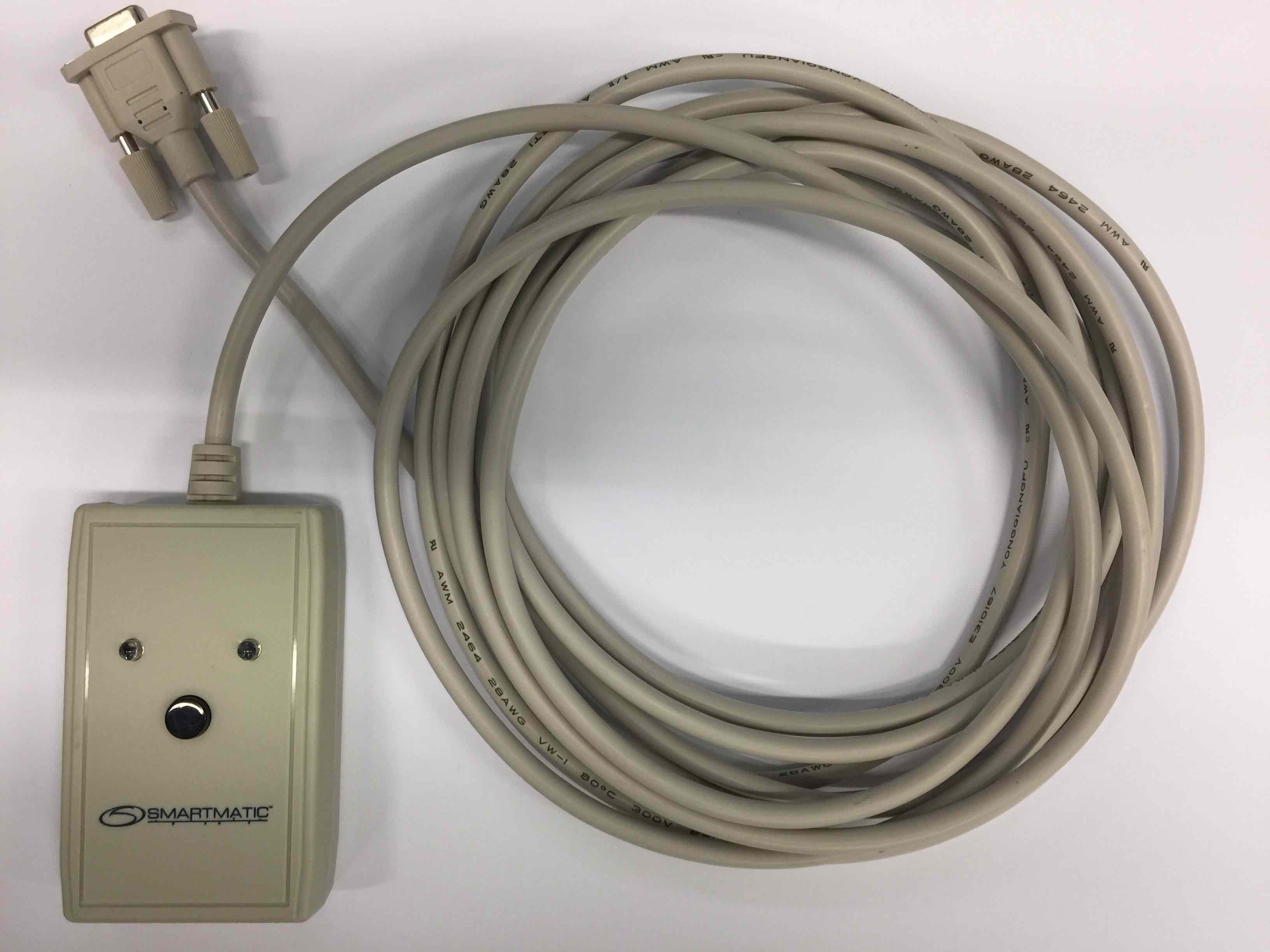 [Speaker Notes: Deze slide alleen voor de gemeenten met eerste generatie systemen]
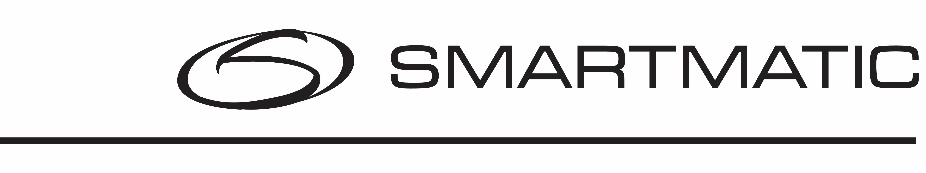 Overzicht stembureau
Op de tafel van de voorzitter
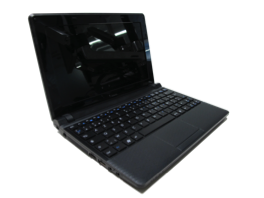 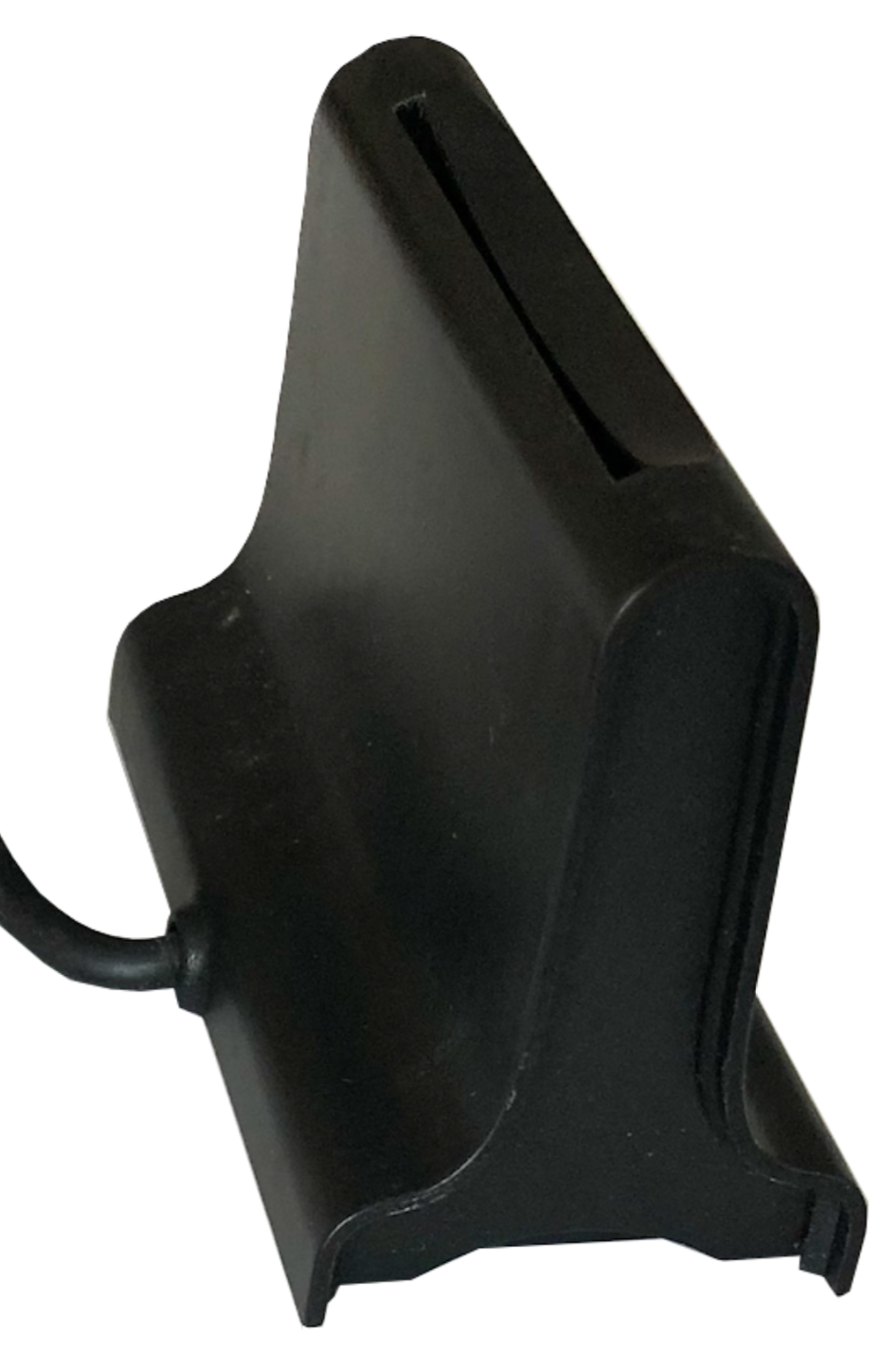 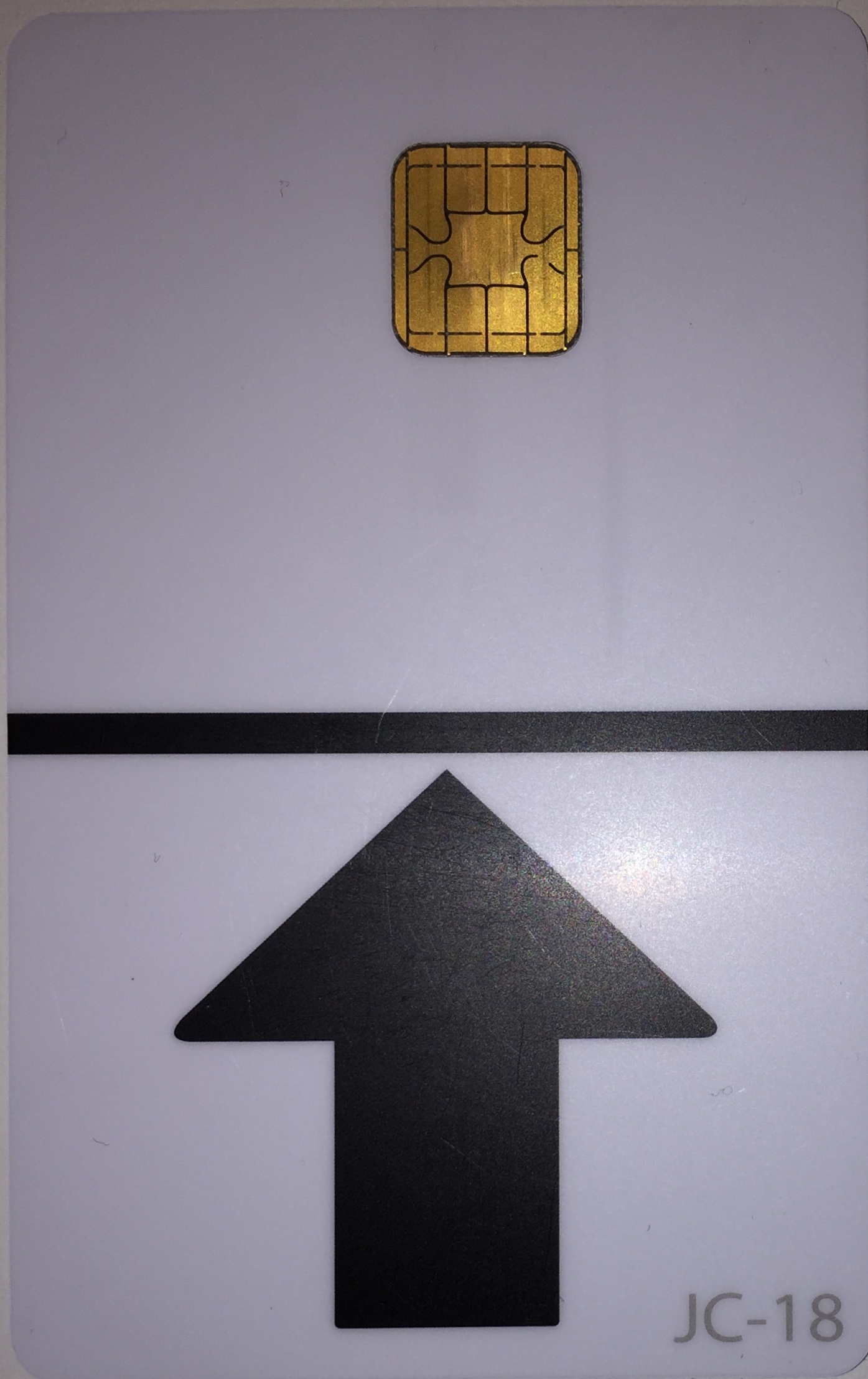 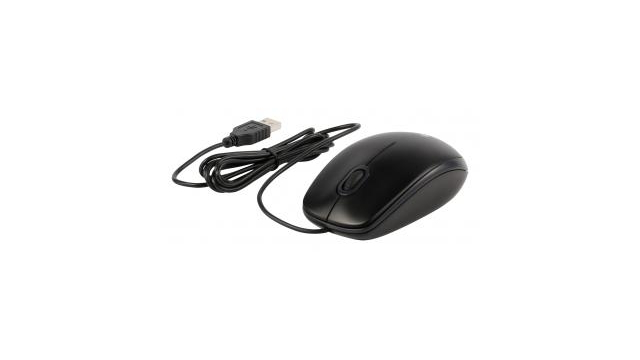 [Speaker Notes: Deze slide alleen voor de gemeenten met eerste generatie systemen]
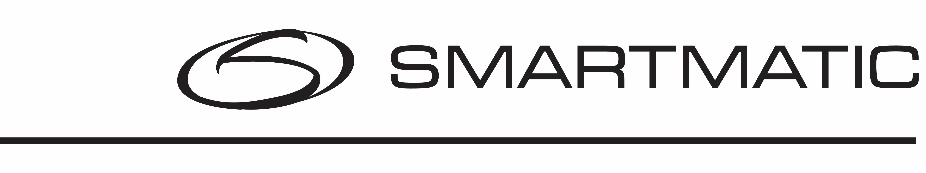 Overzicht stemsysteem
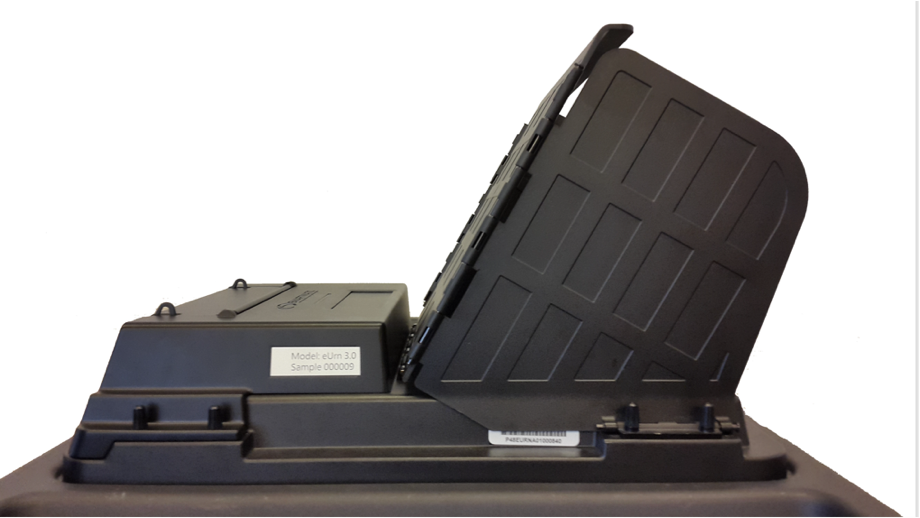 Naast de tafel van de voorzitter
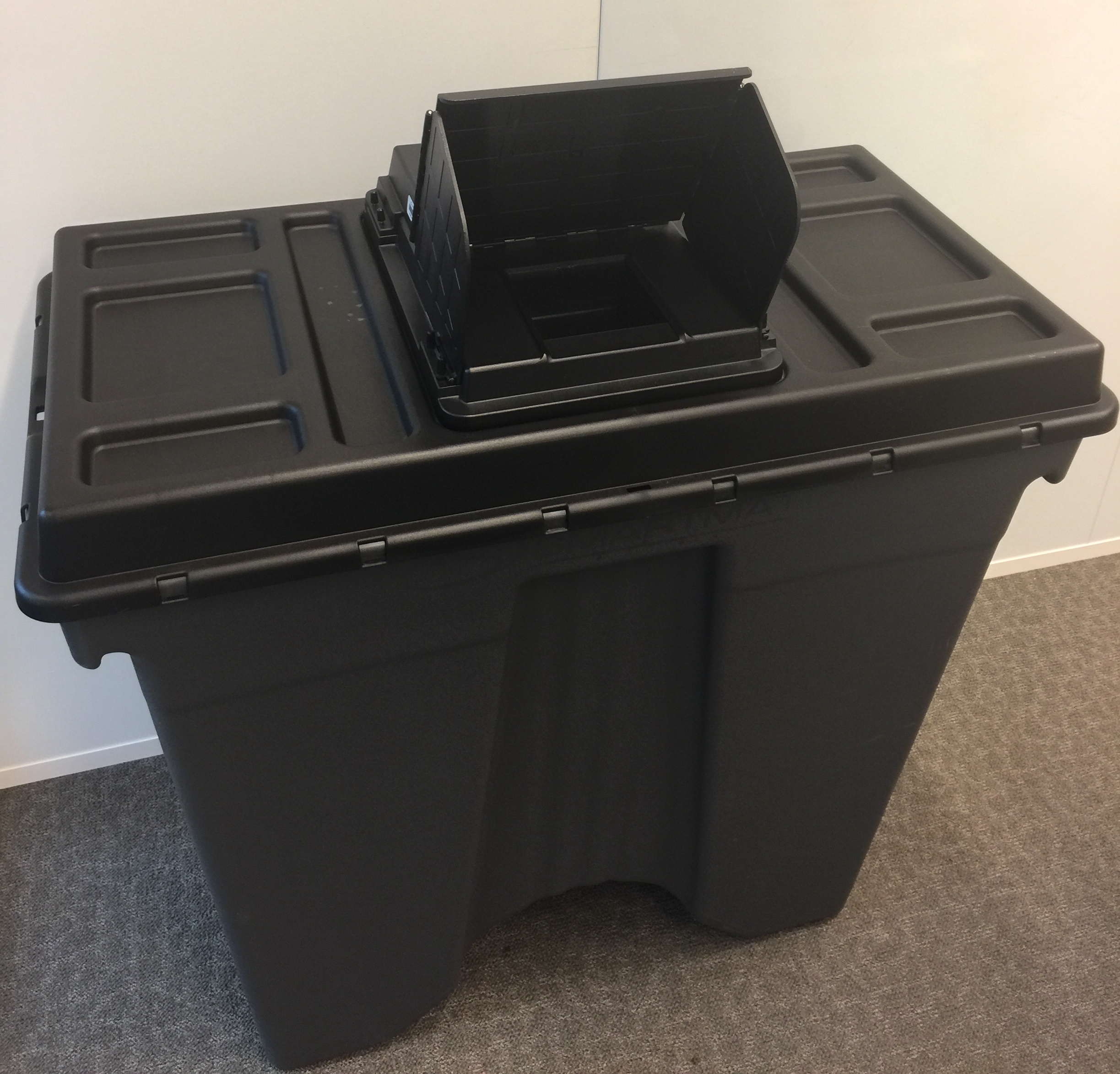 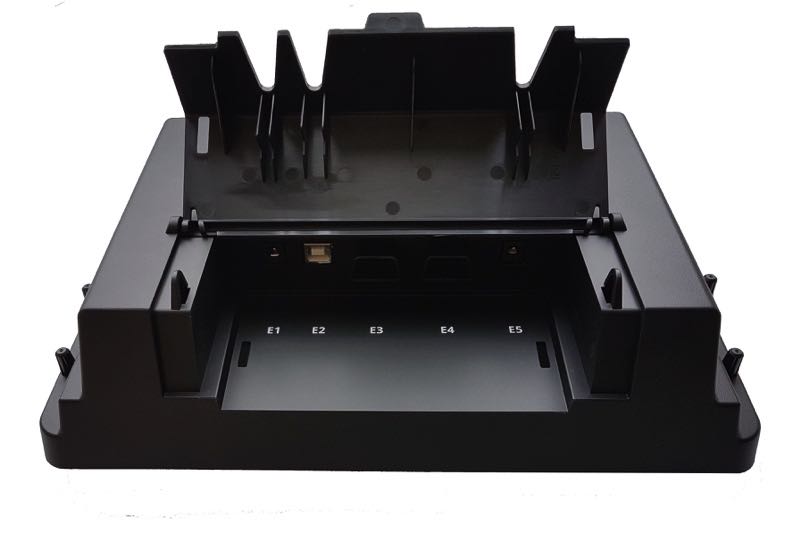 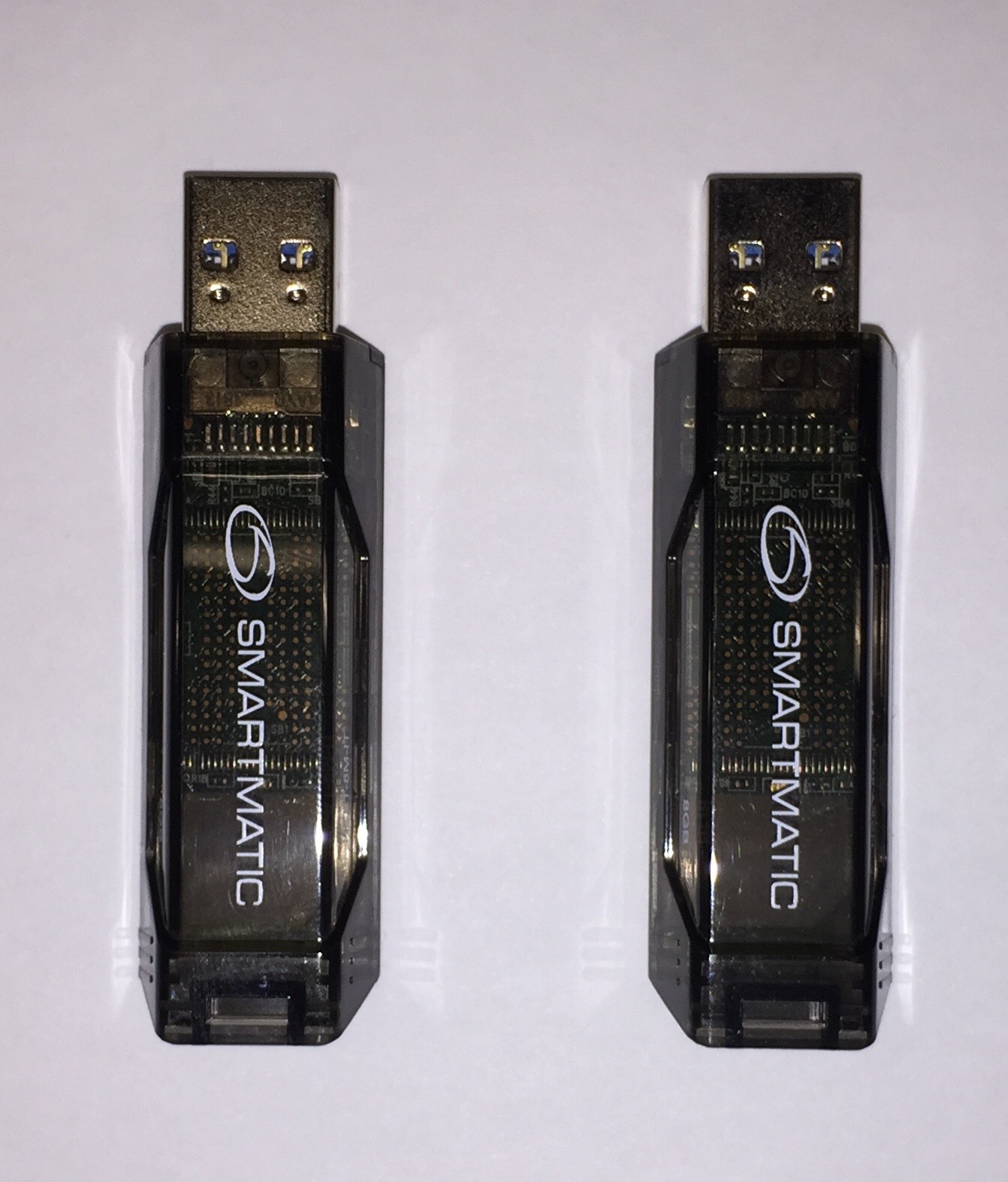 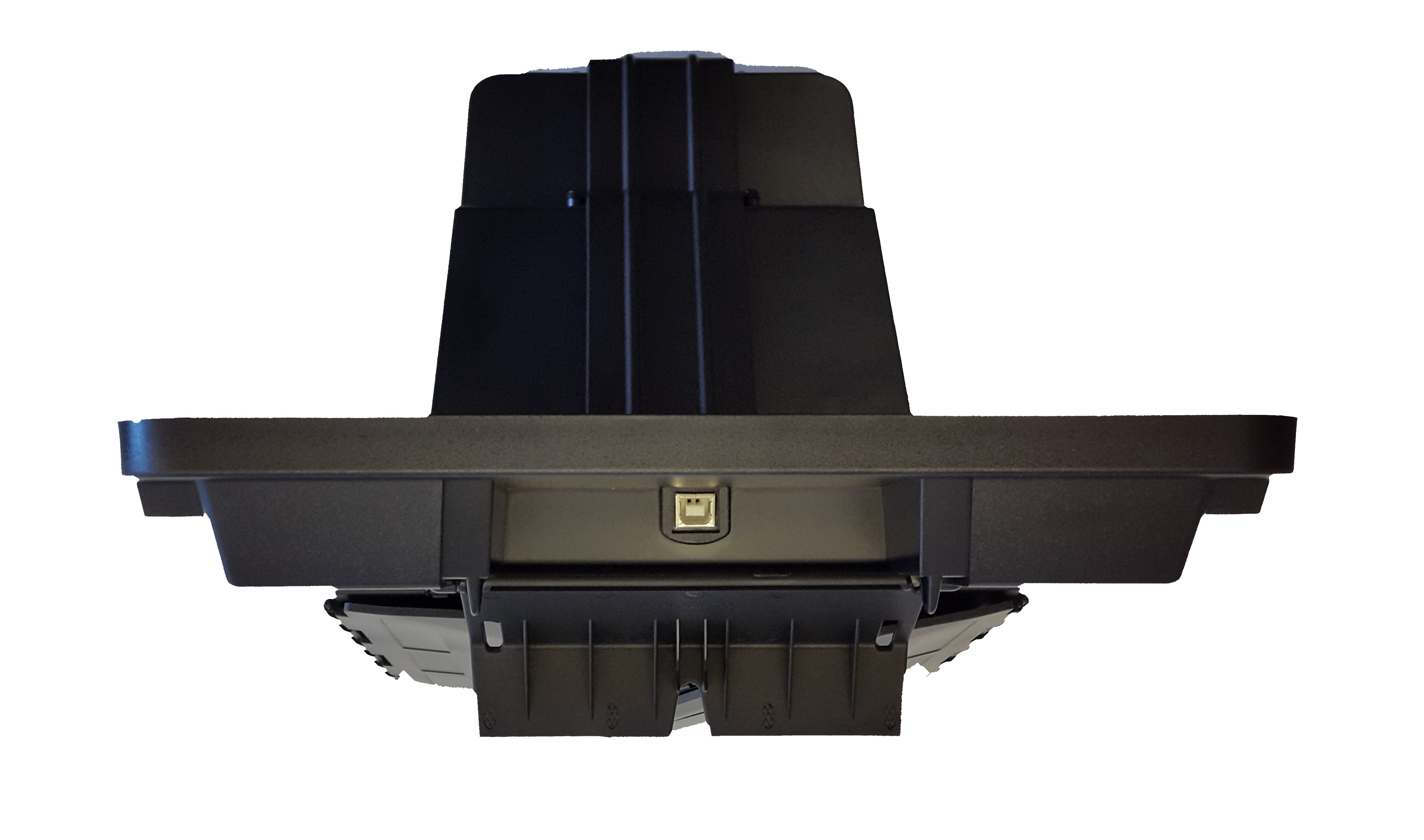 [Speaker Notes: Als het goed is heeft de technische dienst de stembus scanner en de automatische klep inmiddels samengevoegd en op de stembusdeksel gemonteerd. Bovendien zijn deze samengevoegde onderdelen onderworpen aan een eerste fase diagnose test.

In het stembureau is de deksel op de stembus geplaatst en moet verbonden worden met het voorzitterssysteem.

De 2 USB sticks zitten in verzegelde enveloppen en moeten bij de opstart achter in de elektronische stembus worden gestoken.]
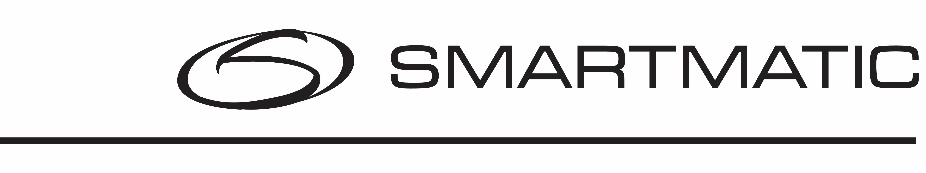 Opstarten stembureau
Open de verzegelde envelop USB-sticks (2 stuks)
Open de verzegelde envelop stembureau code + wachtwoord
Steek eerst de beide USB-sticks in de elektronische stembus (E3 + E4)
Start dan de voorzitterslaptop op
Wanneer het scherm dit aangeeft, start u de stemcomputers op met de USB-sticks
Nadien steekt u de USB-sticks terug in de elektronische stembus
U kan nu de stemming openen
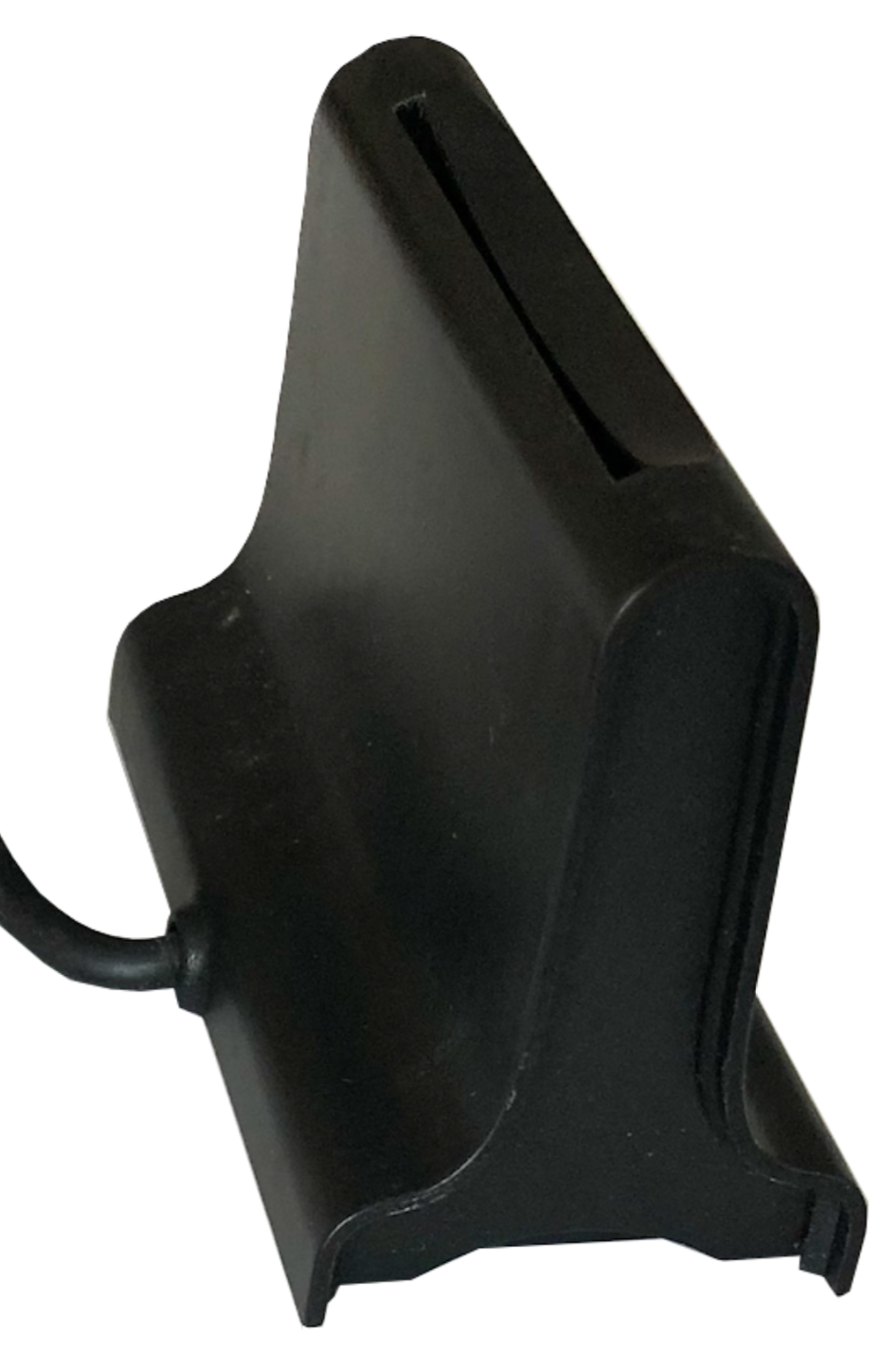 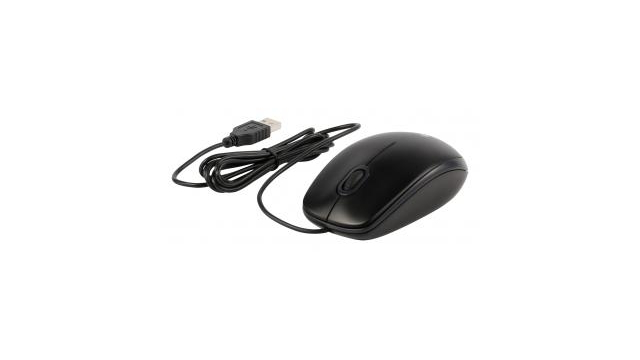 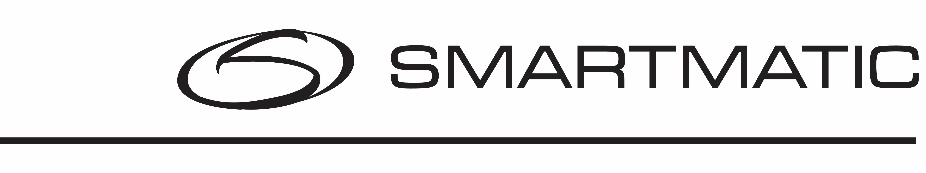 Stembureaucode + wachtwoord
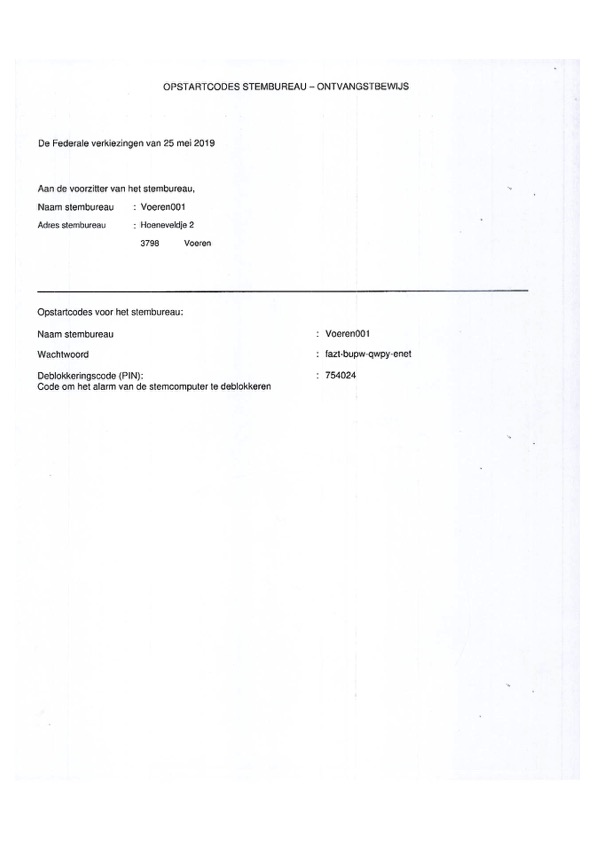 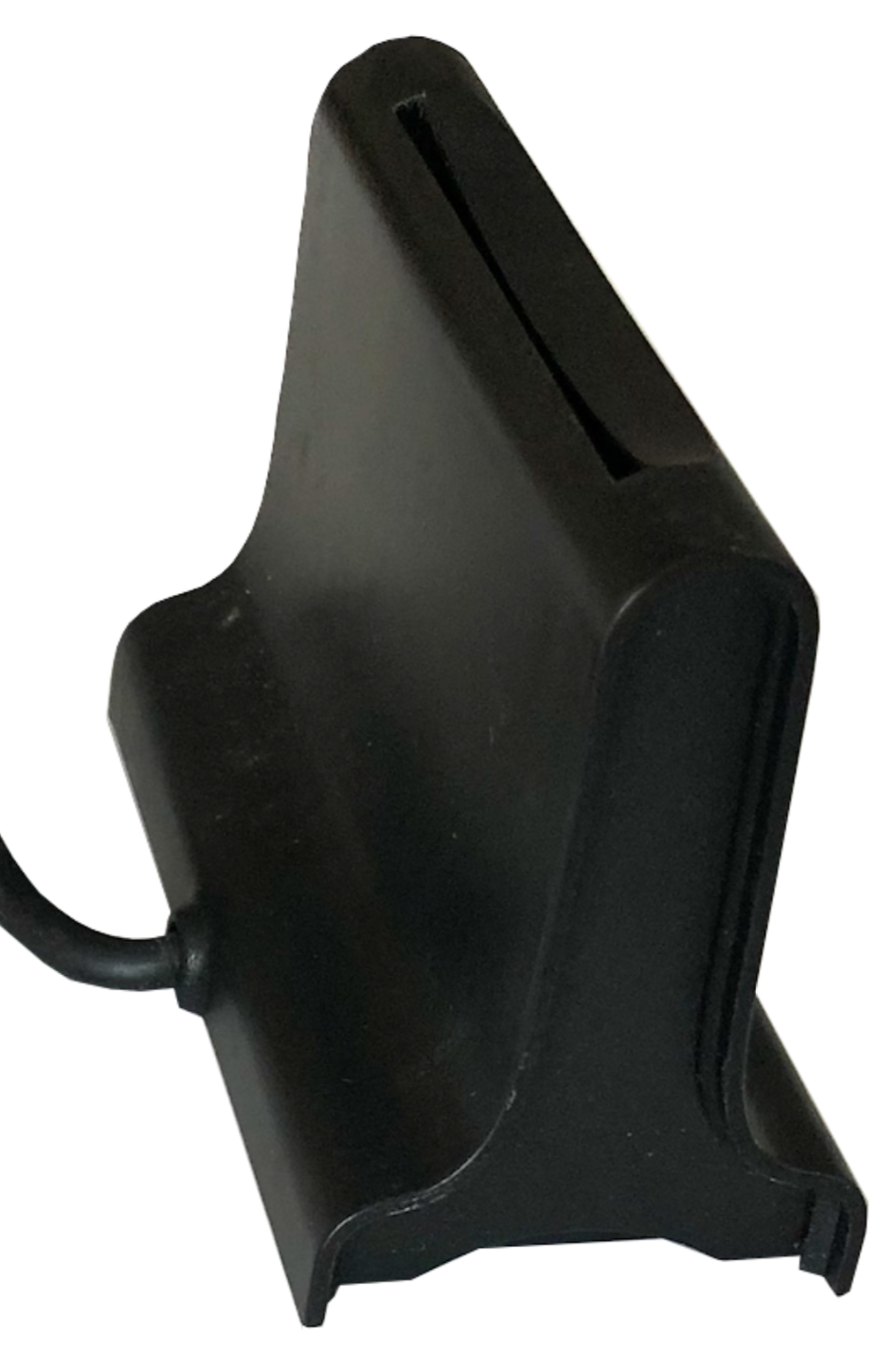 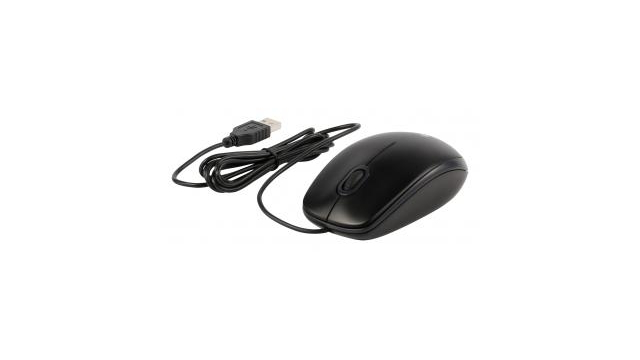 [Speaker Notes: SVP wijzen op de belangrijke punten:

Stembureau code is niet hoofdletter gevoelig. 
Wachtwoord kan meerdere keren worden ingegeven
PIN-code voor deblokkeren stemcomputers]
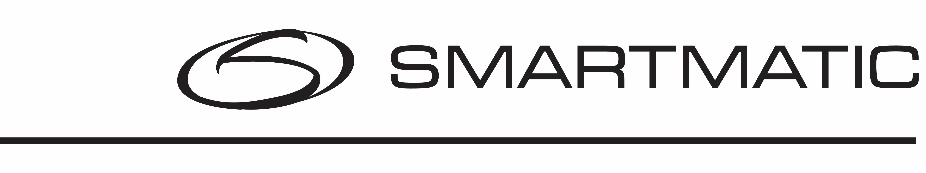 Opstarten stembureau
Open verzegelde envelop USB-sticks (2 stuks)
Open verzegelde envelop stembureau code + wachtwoord
Steek beide USB-sticks in de elektronische stembus (E3 + E4)
Start voorzitterssysteem op (na loslaten aan/uitknop, wacht geduldig tot opgestart is)
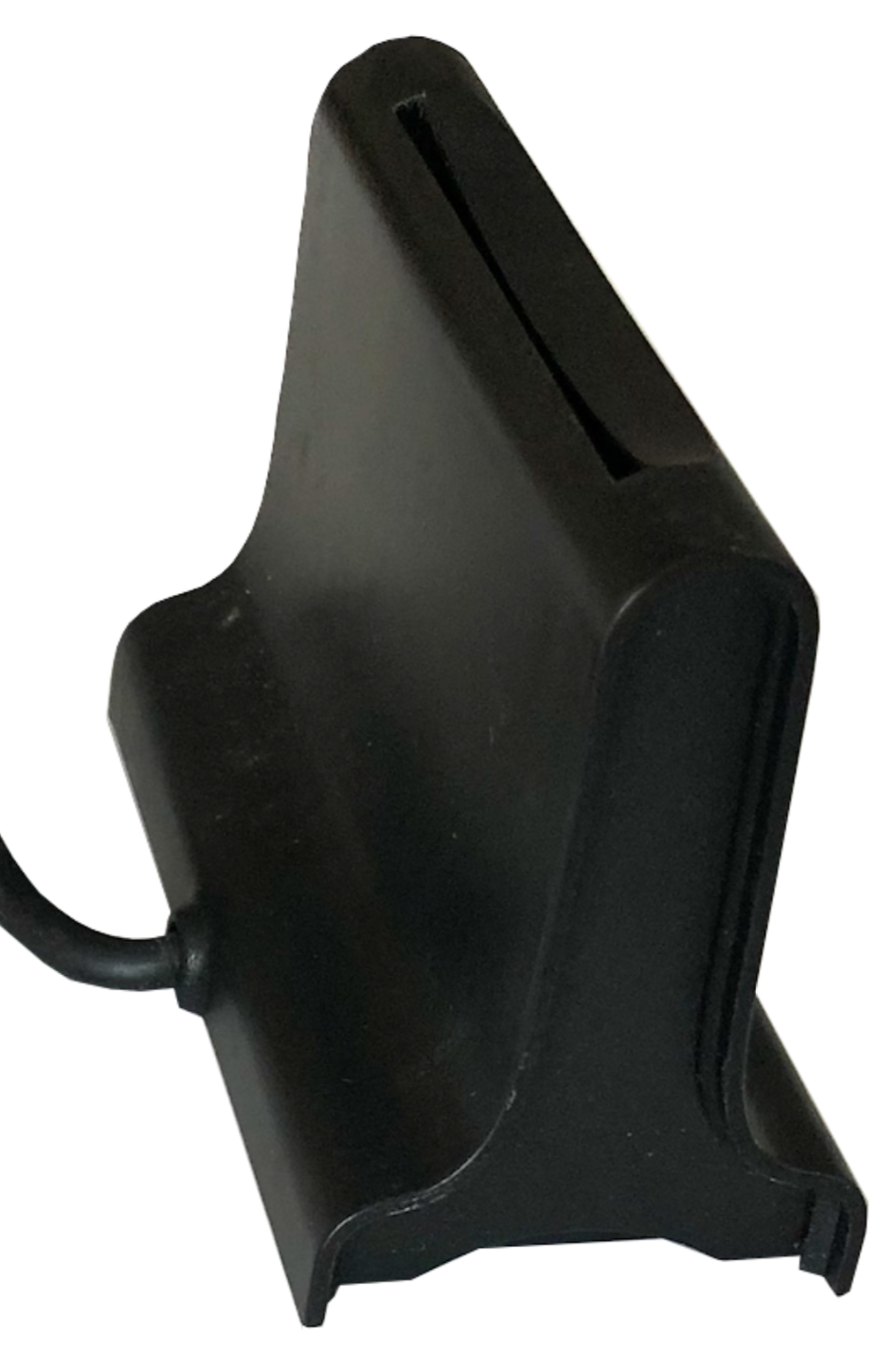 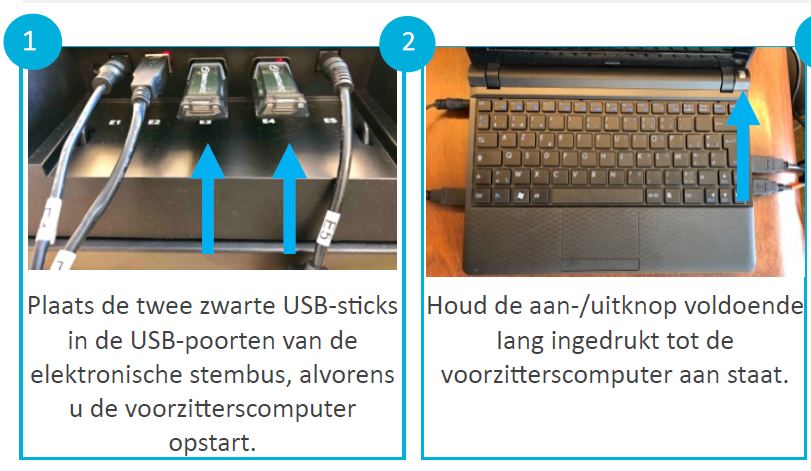 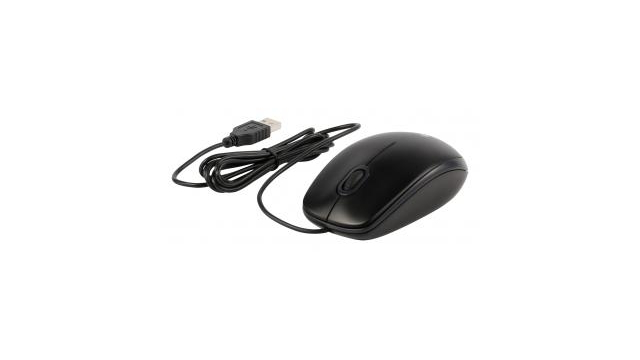 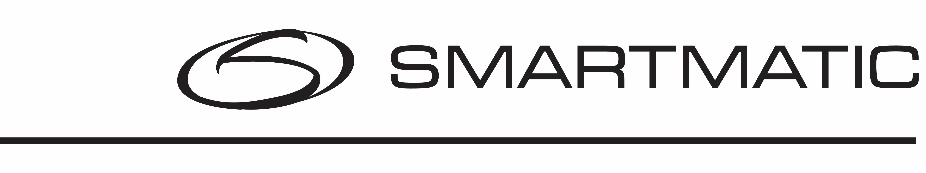 USB sticks in elektronische stembus
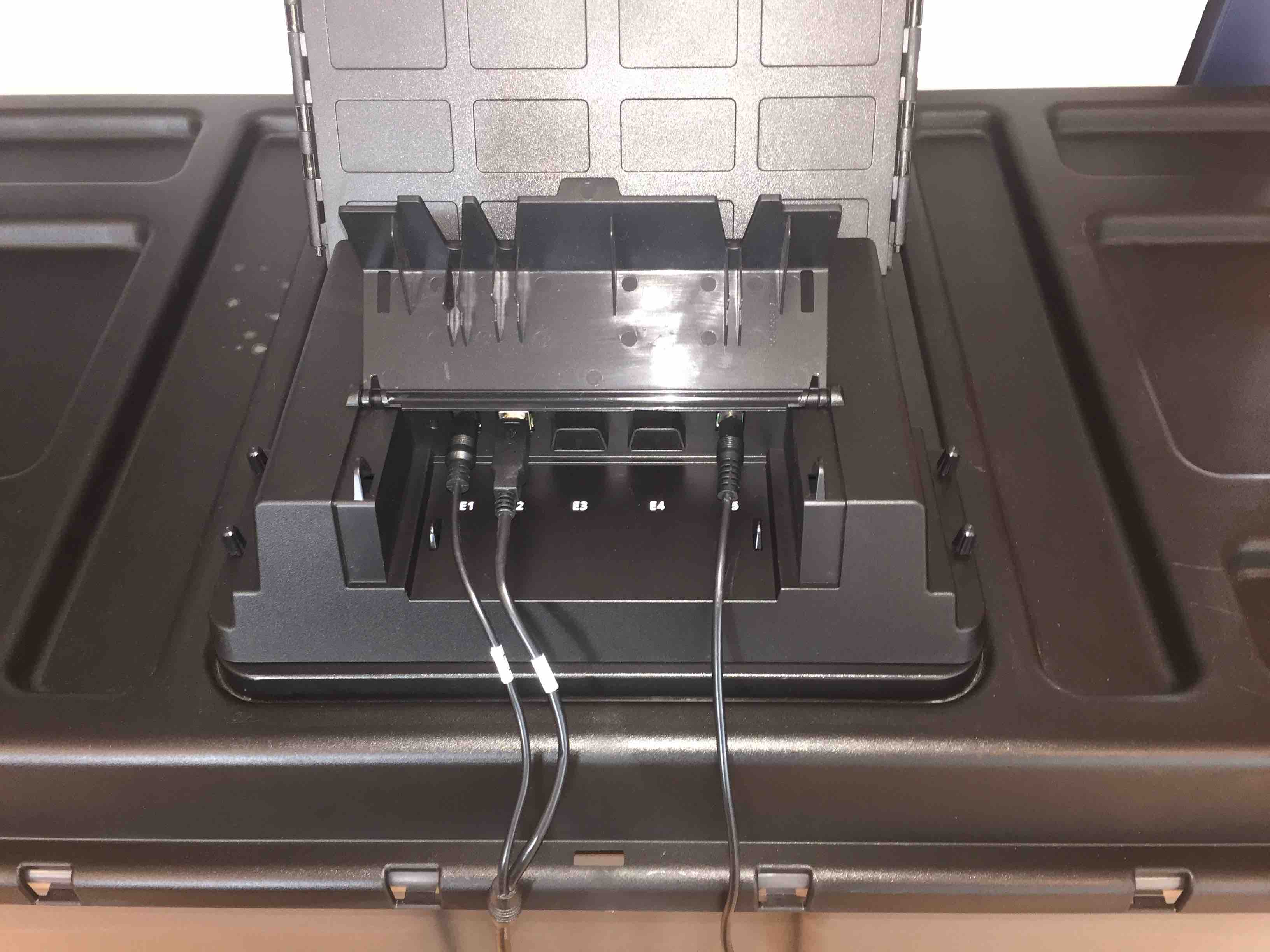 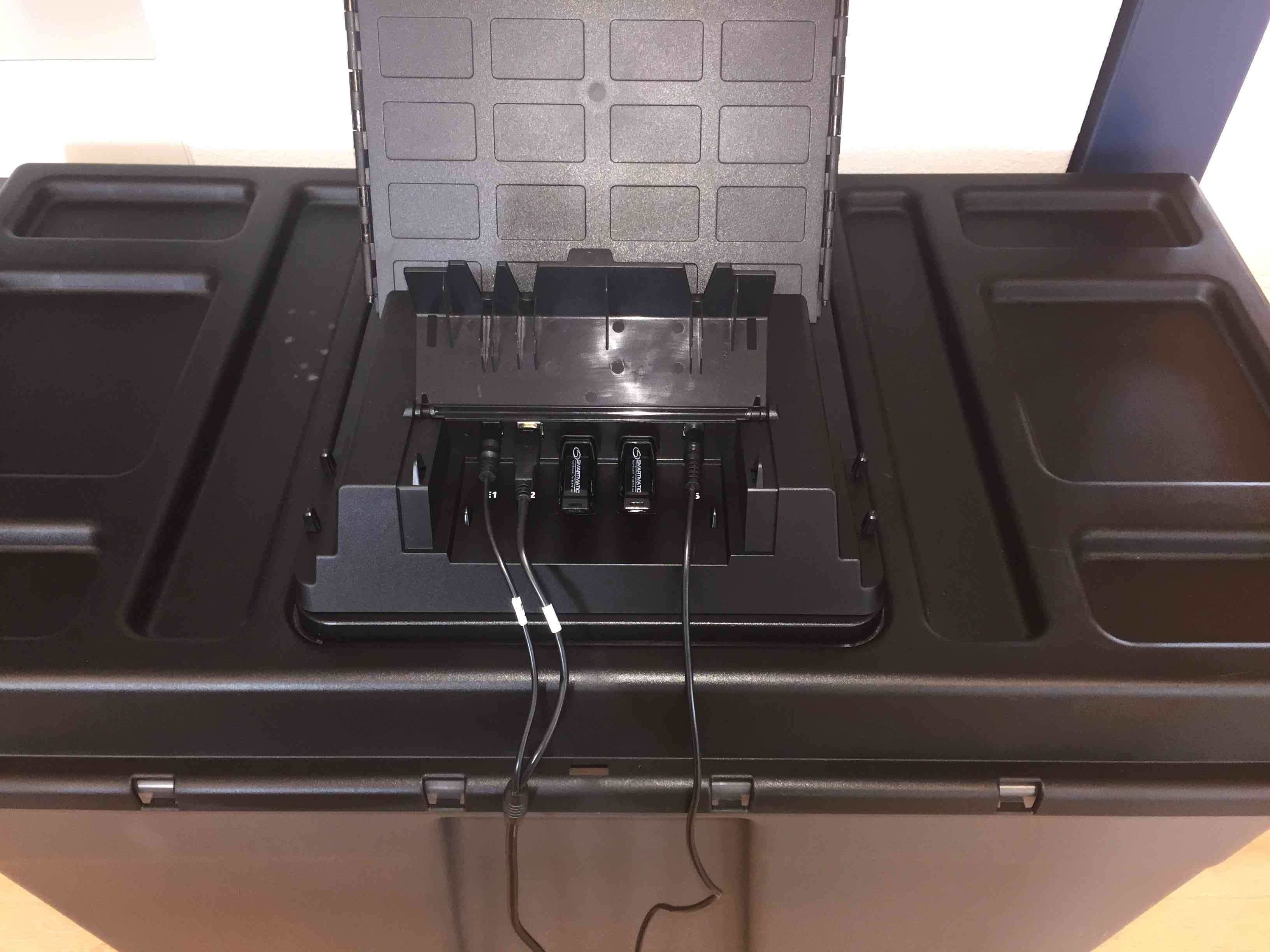 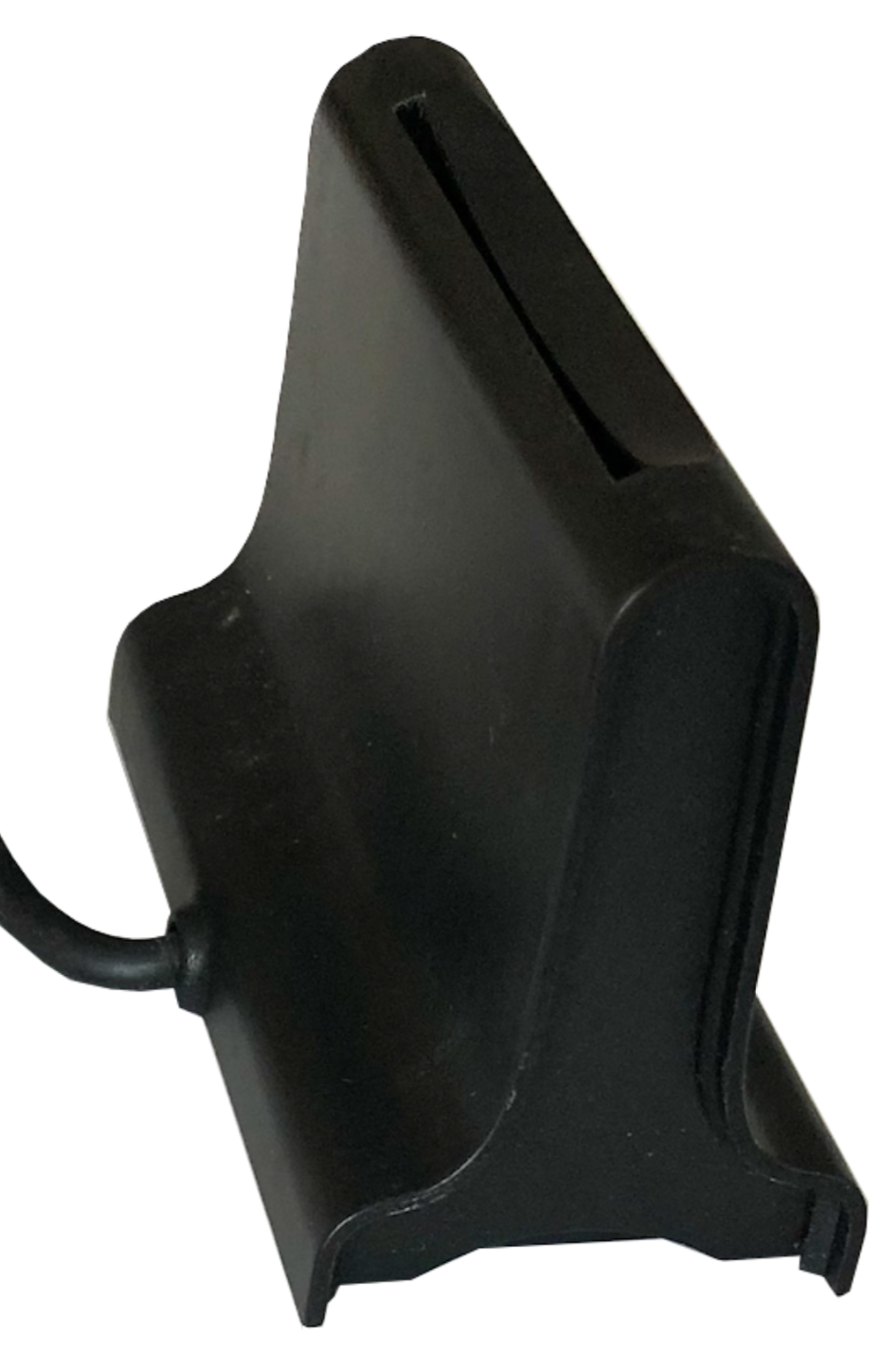 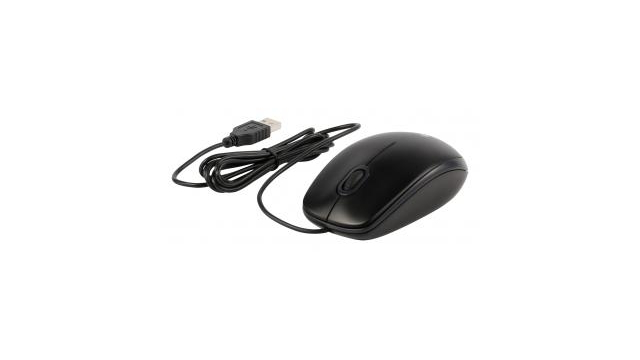 Steek beide USB-sticks in E3 en E4
[Speaker Notes: LET OP:

VERGEET NIET DE VOORZITTERS TE INSTRUEREN VOOR OPENING VAN DE STEMMING TE LATEN CONTROLEREN OF DE STEMBUS LEEG IS EN MET DE 2 AANTREKZEGELS DE STEMBUS TE VERZEGELEN!!!!!]
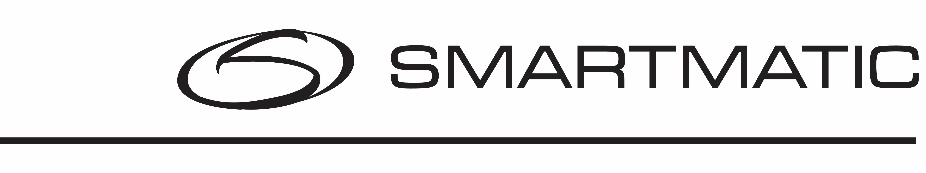 Opstarten voorzitterssysteem
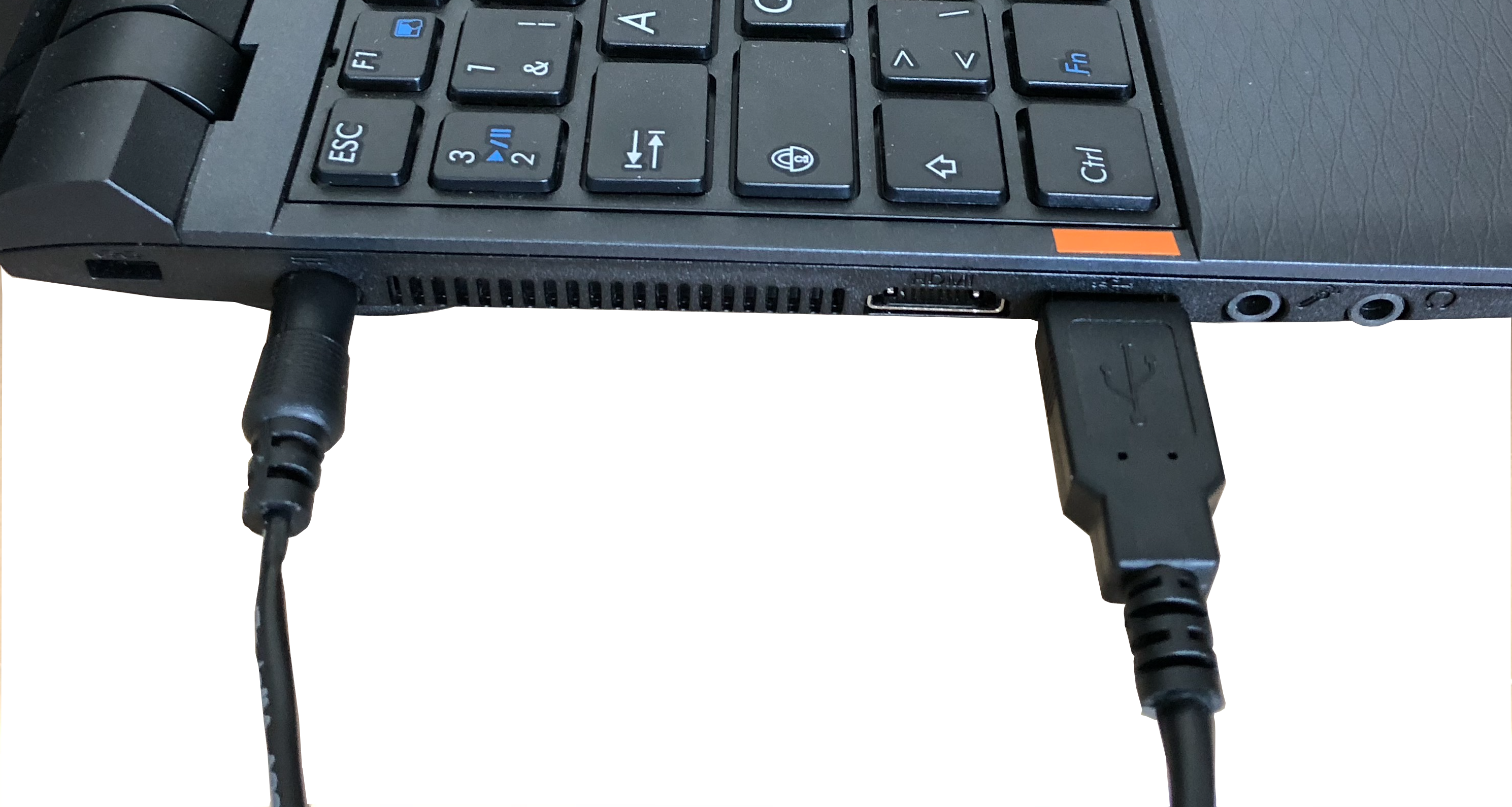 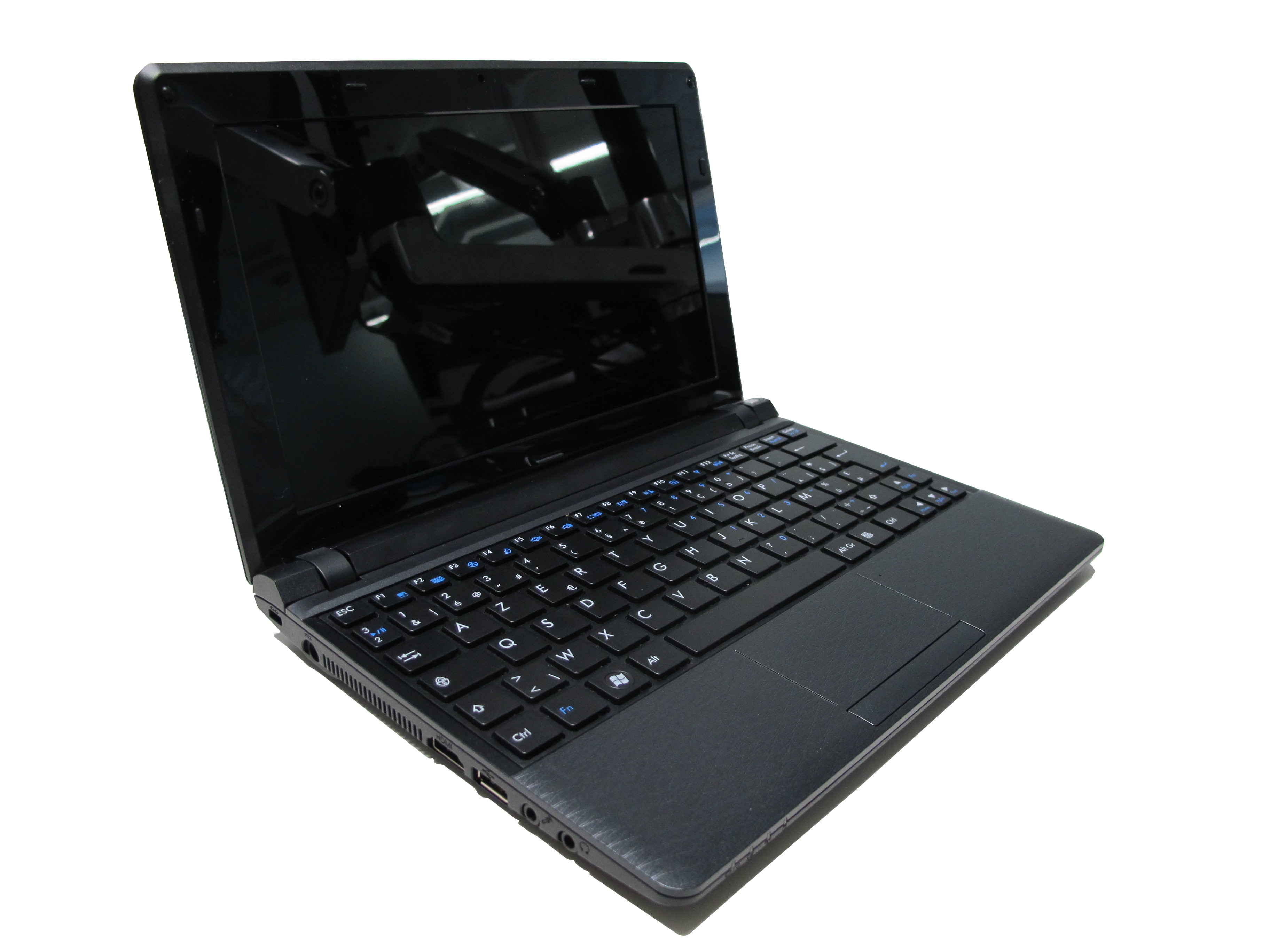 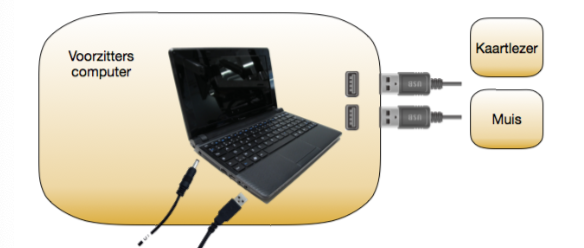 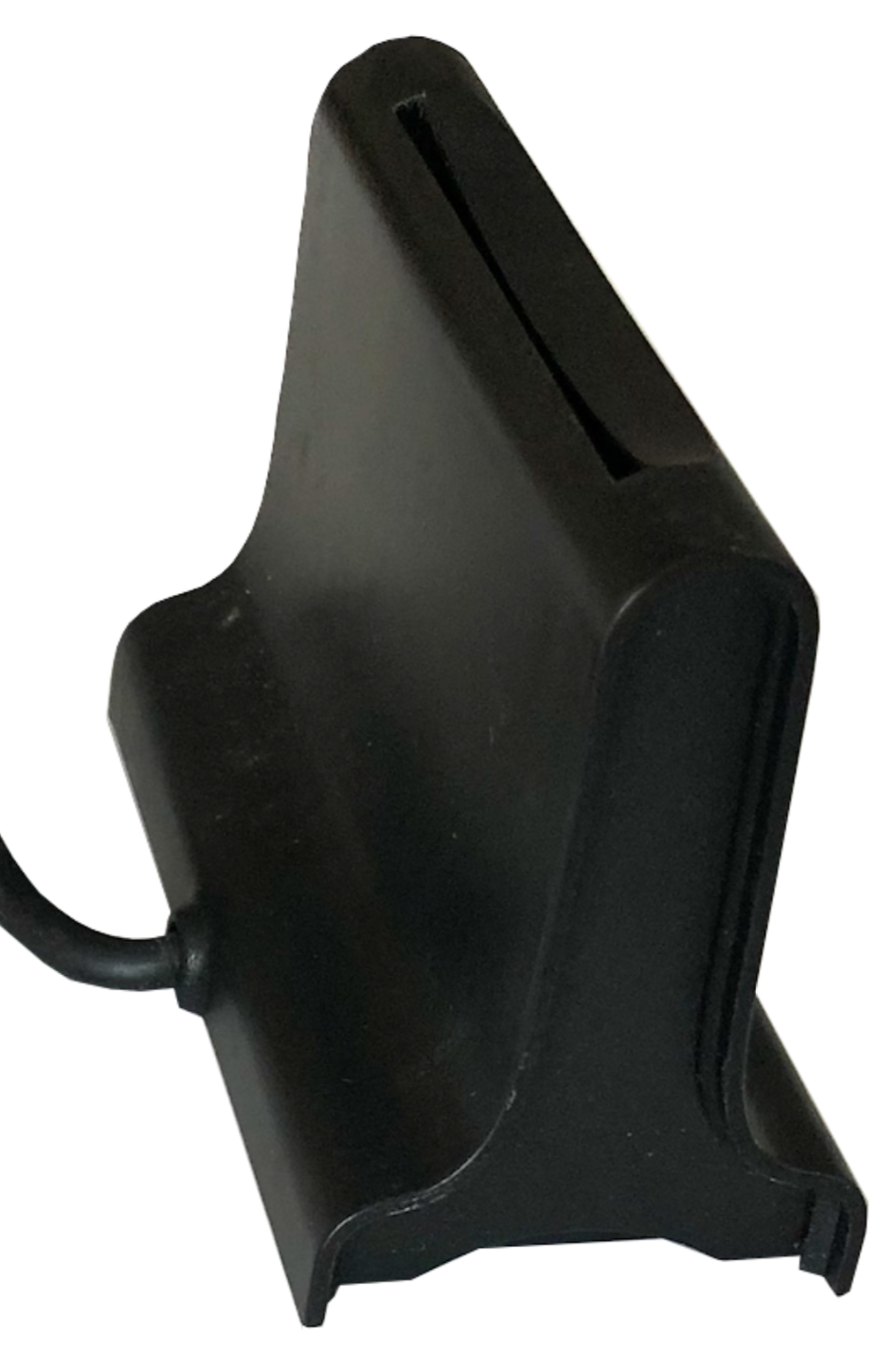 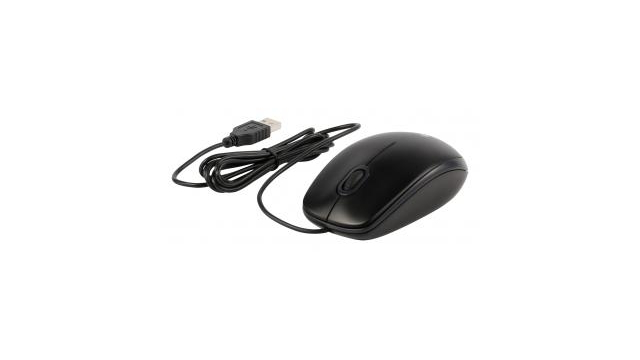 Houdt de aan/uit knop ingedrukt tot de knop blauw oplicht
[Speaker Notes: Deze slide alleen voor de gemeenten met eerste generatie systemen]
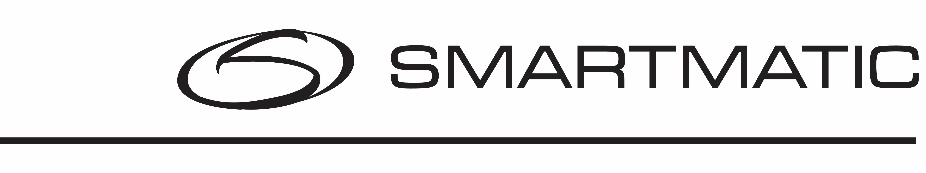 Opstarten voorzitterssysteem
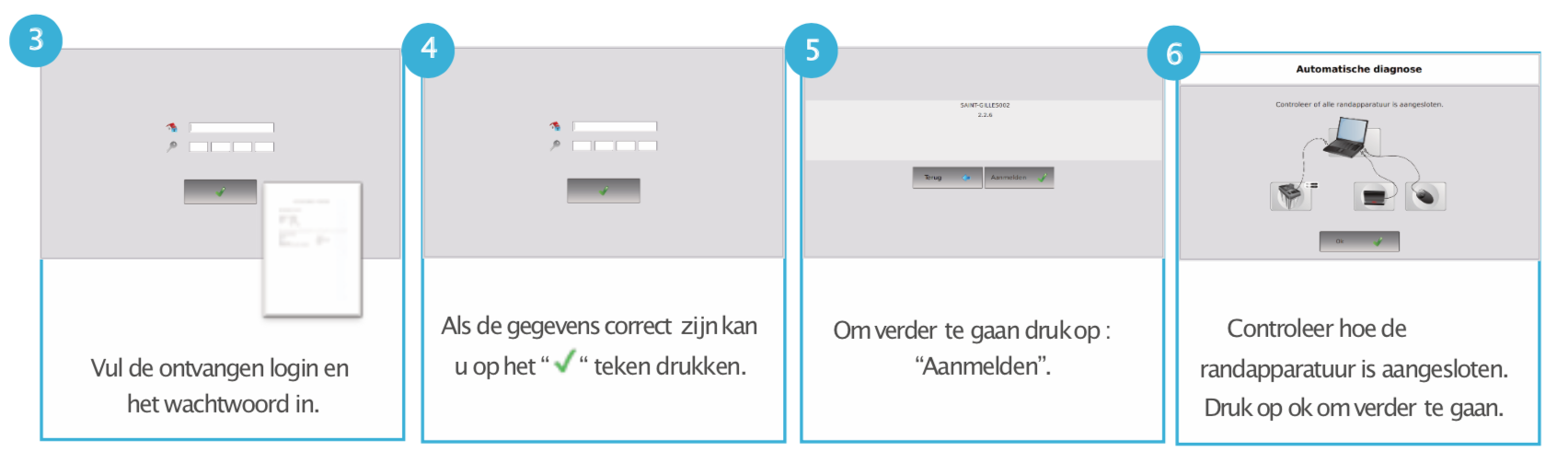 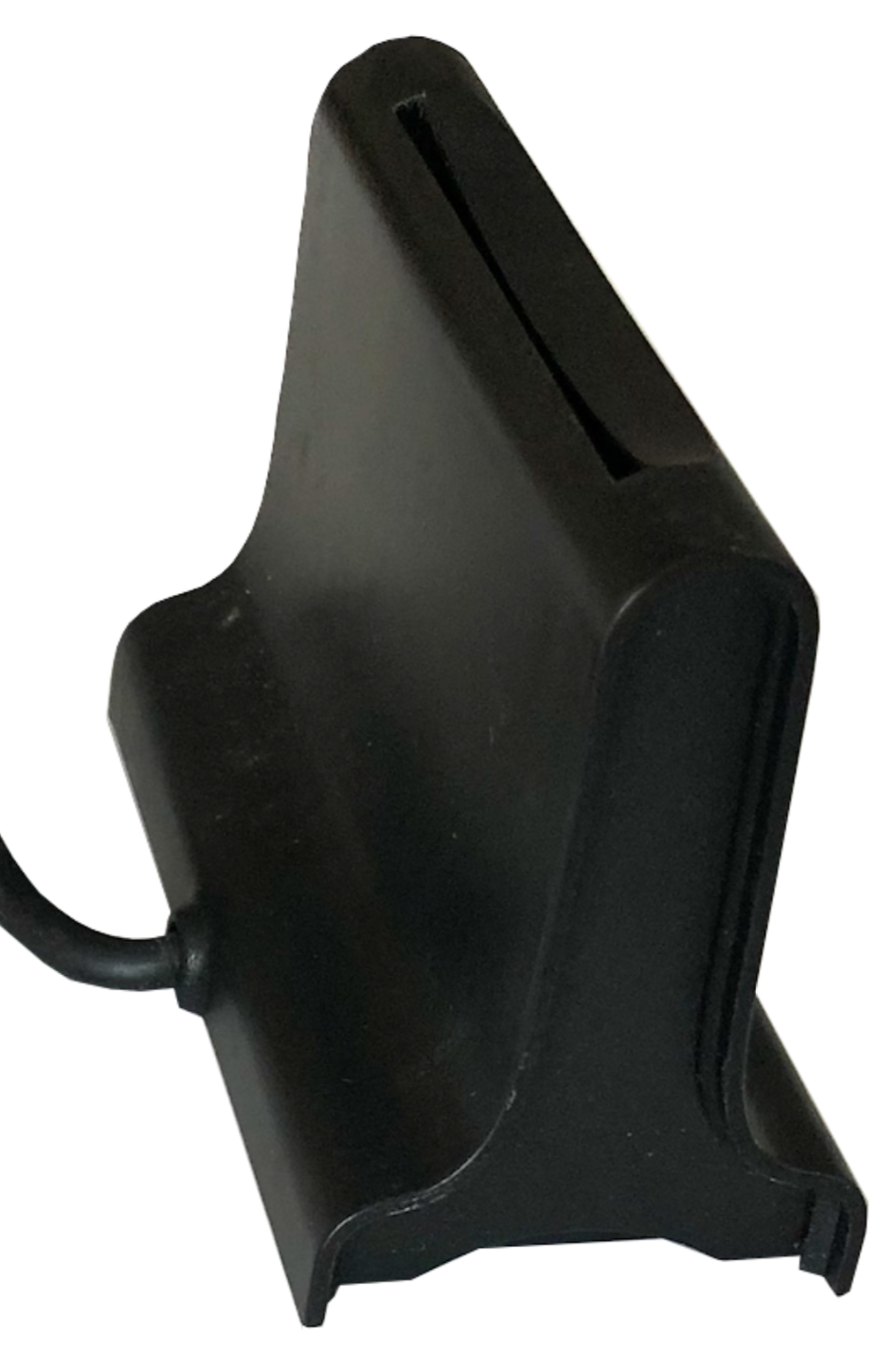 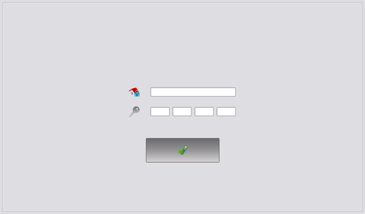 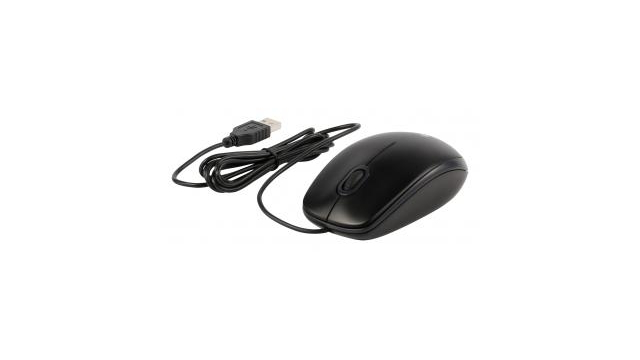 Niet hoofdletter gevoelig!!
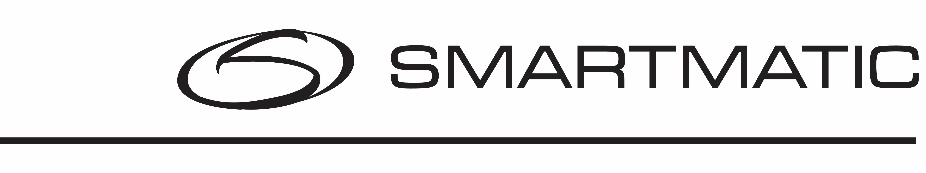 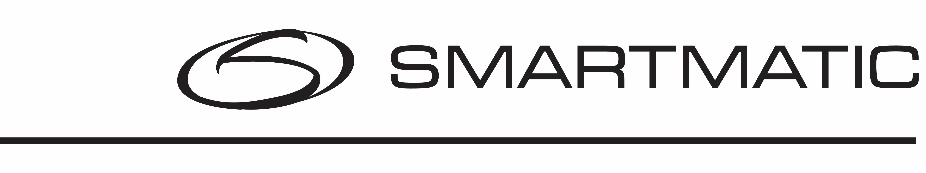 Terugsteken van USB-stick elektronische stembus
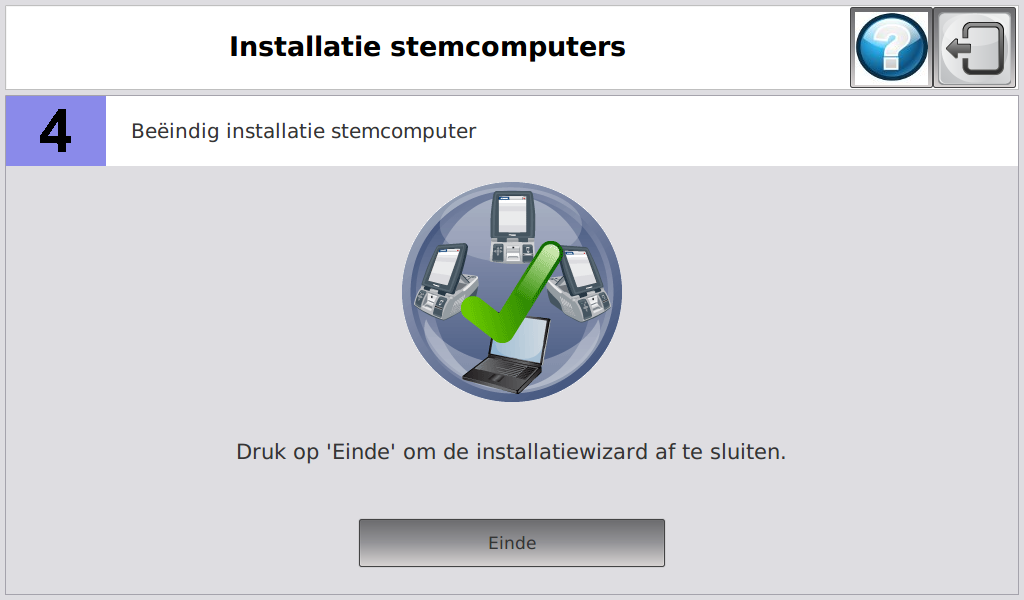 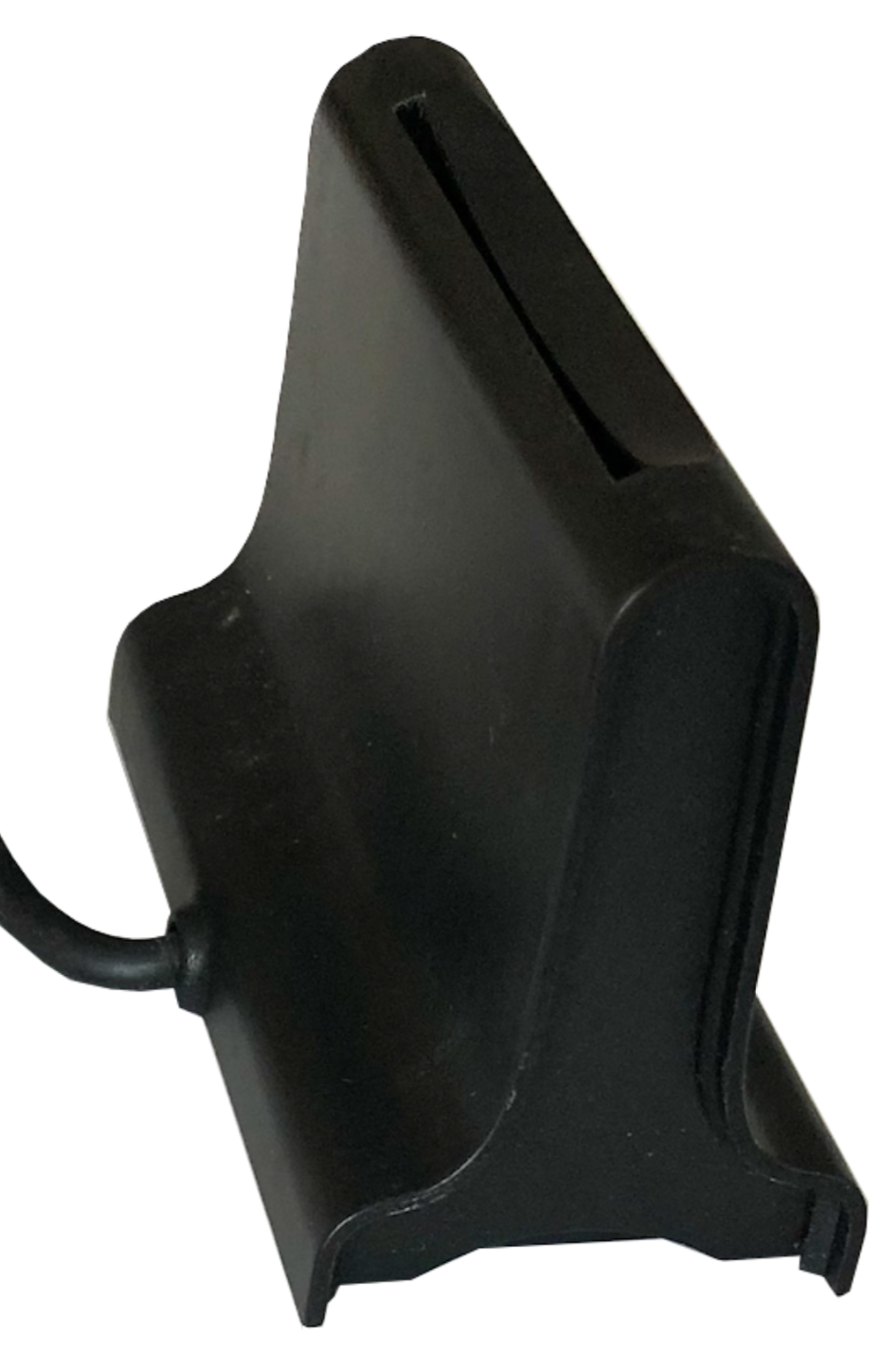 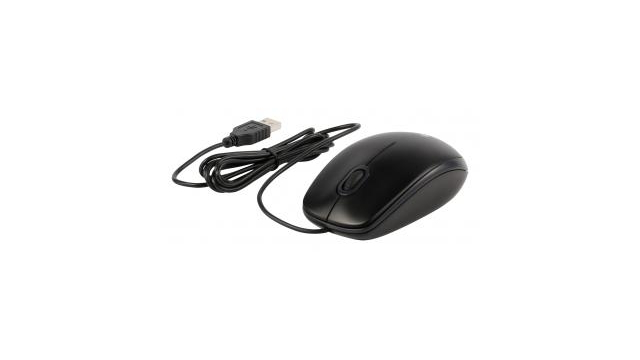 [Speaker Notes: Deze slide alleen voor de gemeenten met eerste generatie systemen

Na de laatste stap drukt u op de knop einde om de stemming te kunnen openen]
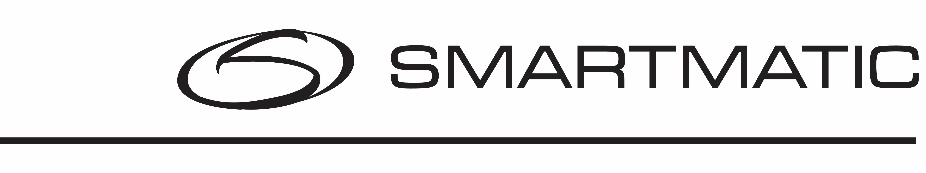 Stemming openen
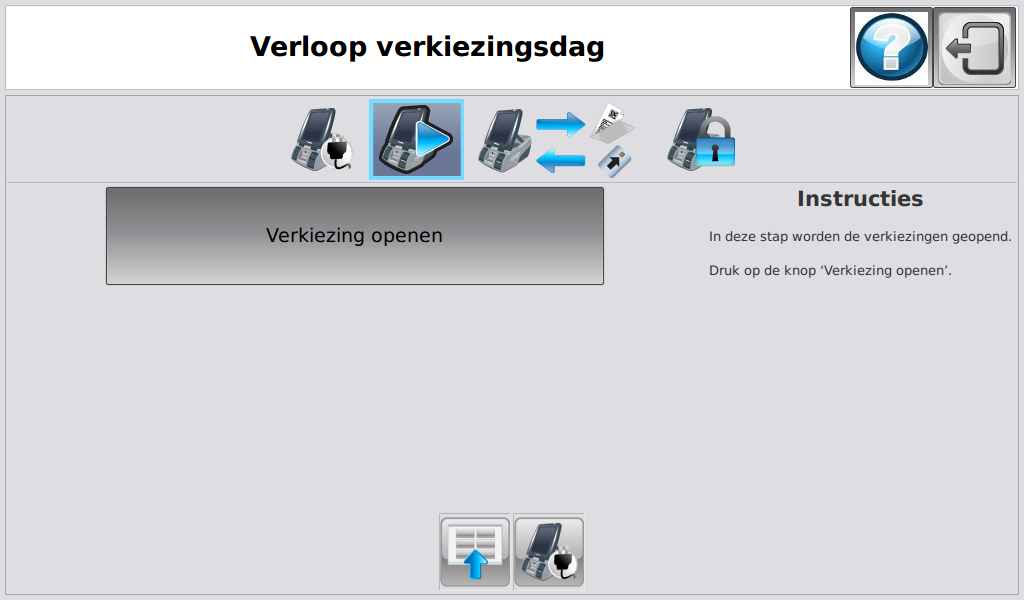 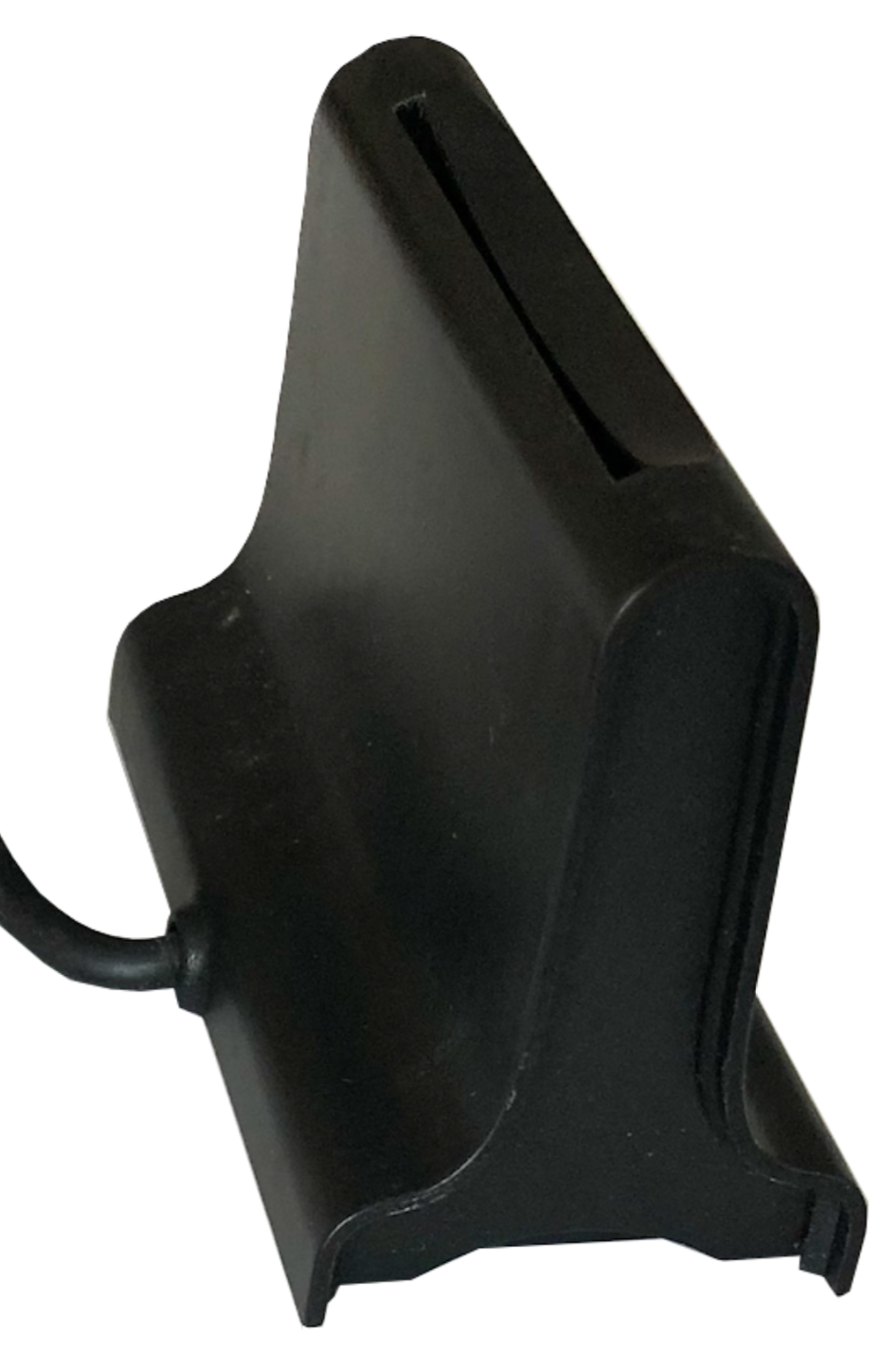 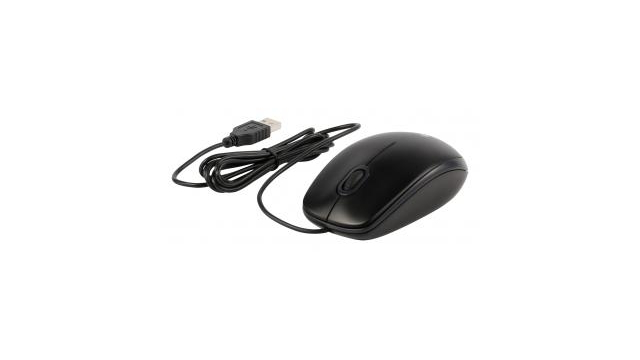 [Speaker Notes: Deze slide alleen voor de gemeenten met eerste generatie systemen

Van dit scherm is het van belang alleen maar om de knop ‘Verkiezing openen’ te selecteren. Alle andere opties zijn onbelangrijk voor het stembureau en voorzitters moeten niet aangemoedigd worden deze meer technische menu’s te openen.]
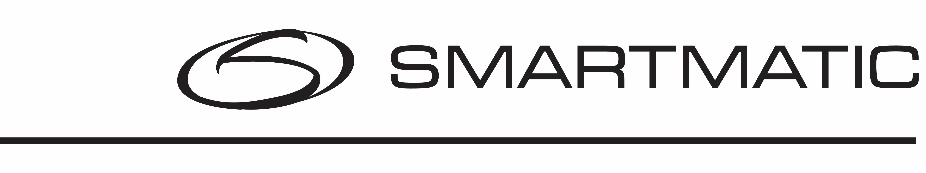 Kaarten activeren
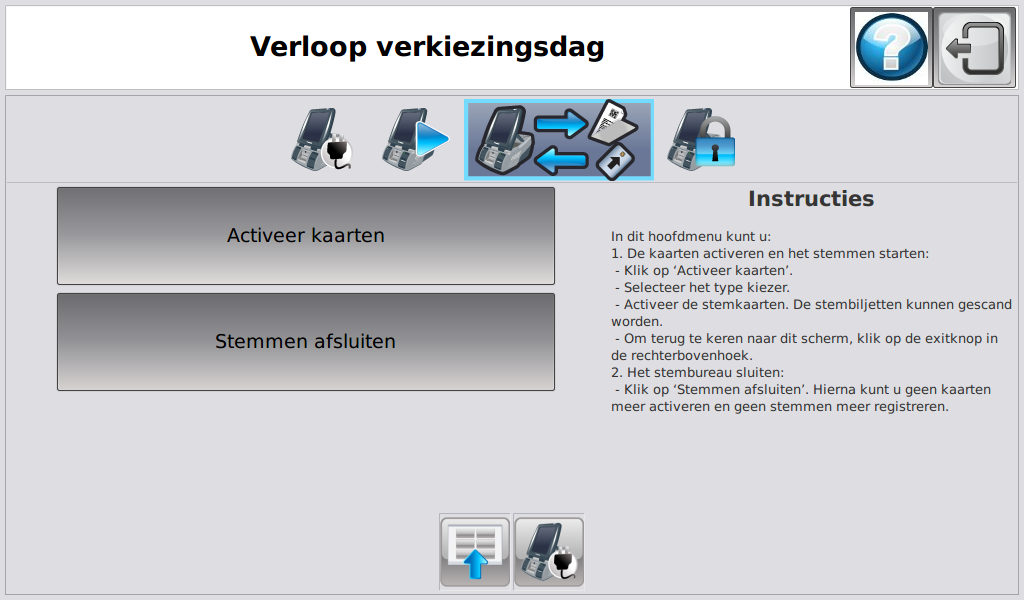 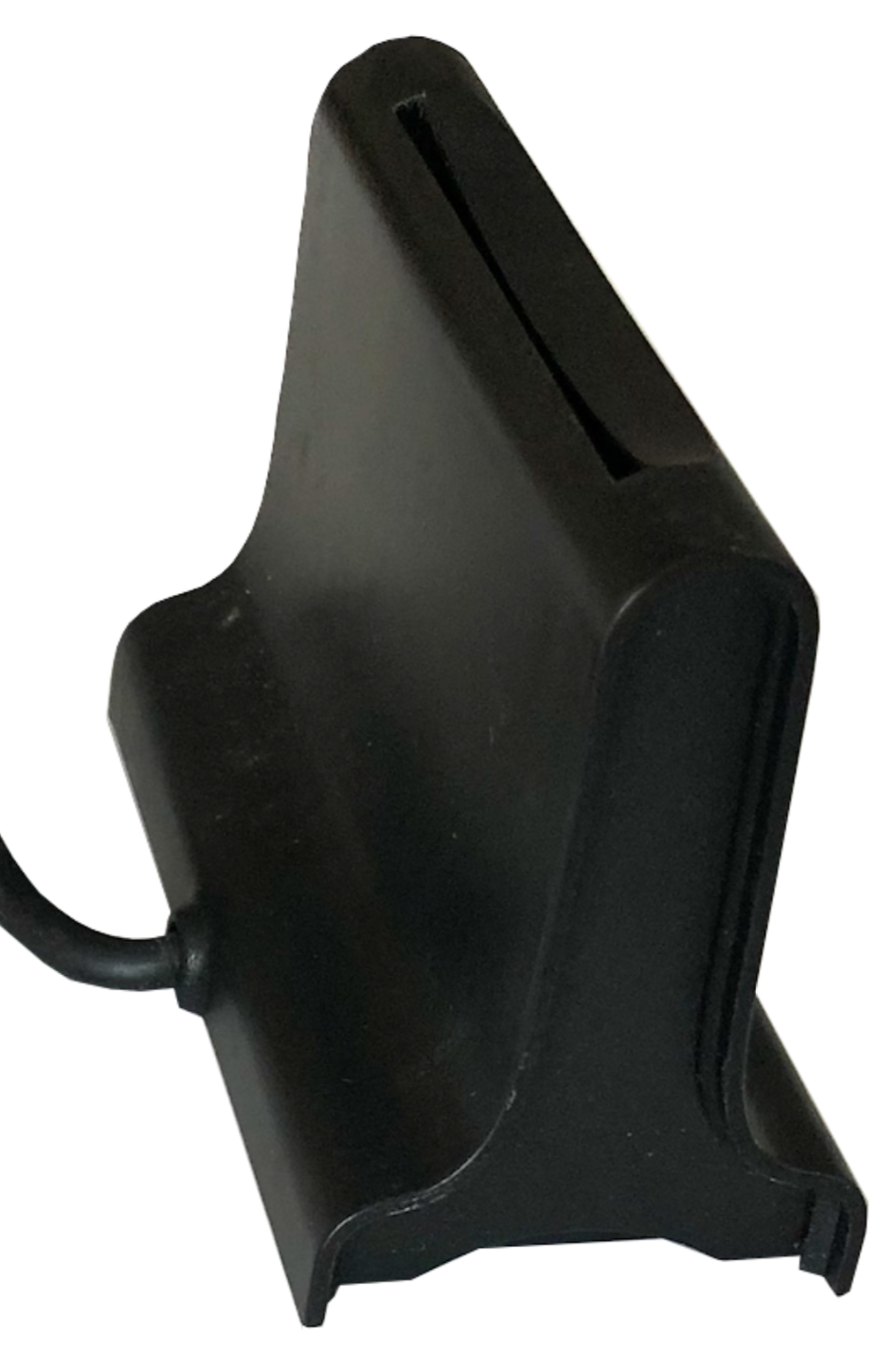 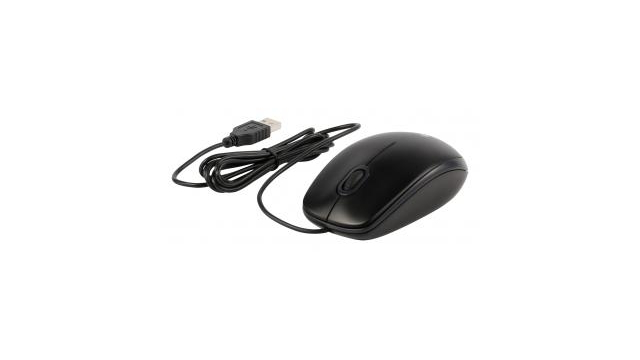 [Speaker Notes: Deze slide alleen voor de gemeenten met eerste generatie systemen

U kunt beginnen met het stemmen door kaarten te activeren en deze uit te geven aan kiezers die zich hebben geïdentificeerd, een oproepingsbrief hebben meegenomen en in de lijst met kiezers voor dit stembureau voorkomen en nog niet eerder hebben gestemd.]
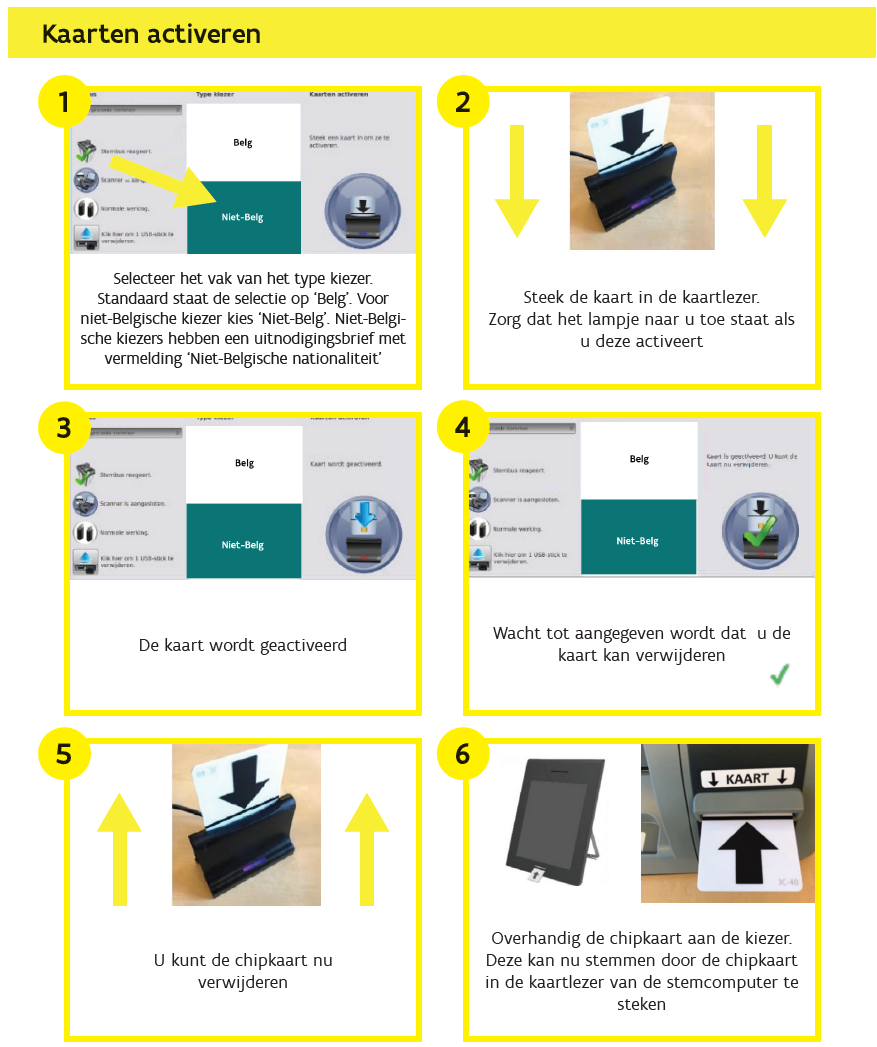 Kaarten activeren voor niet-Belgen
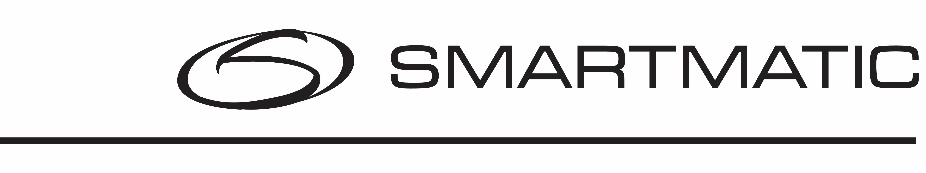 Stemmen opslaan
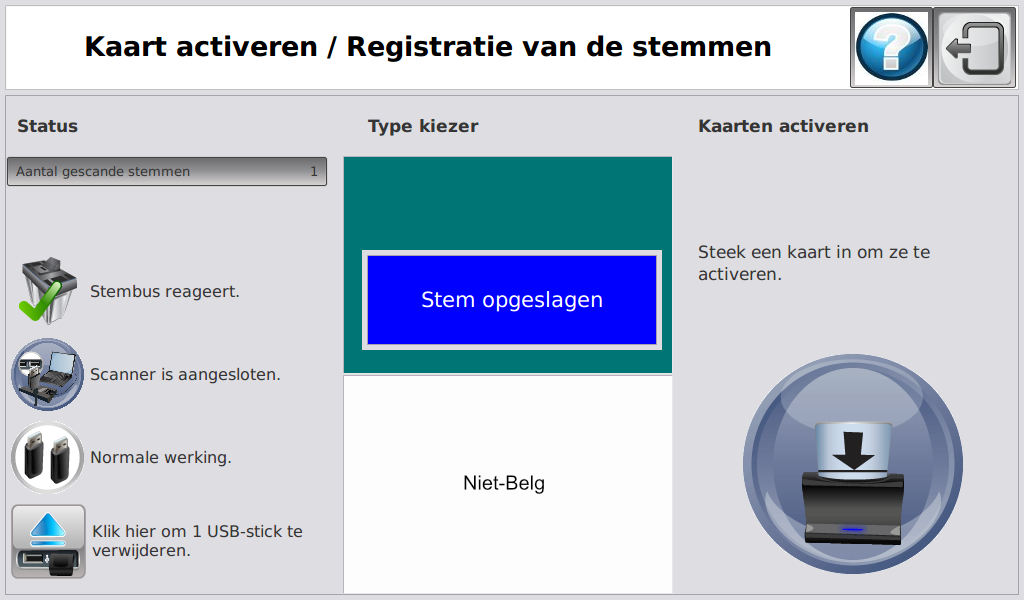 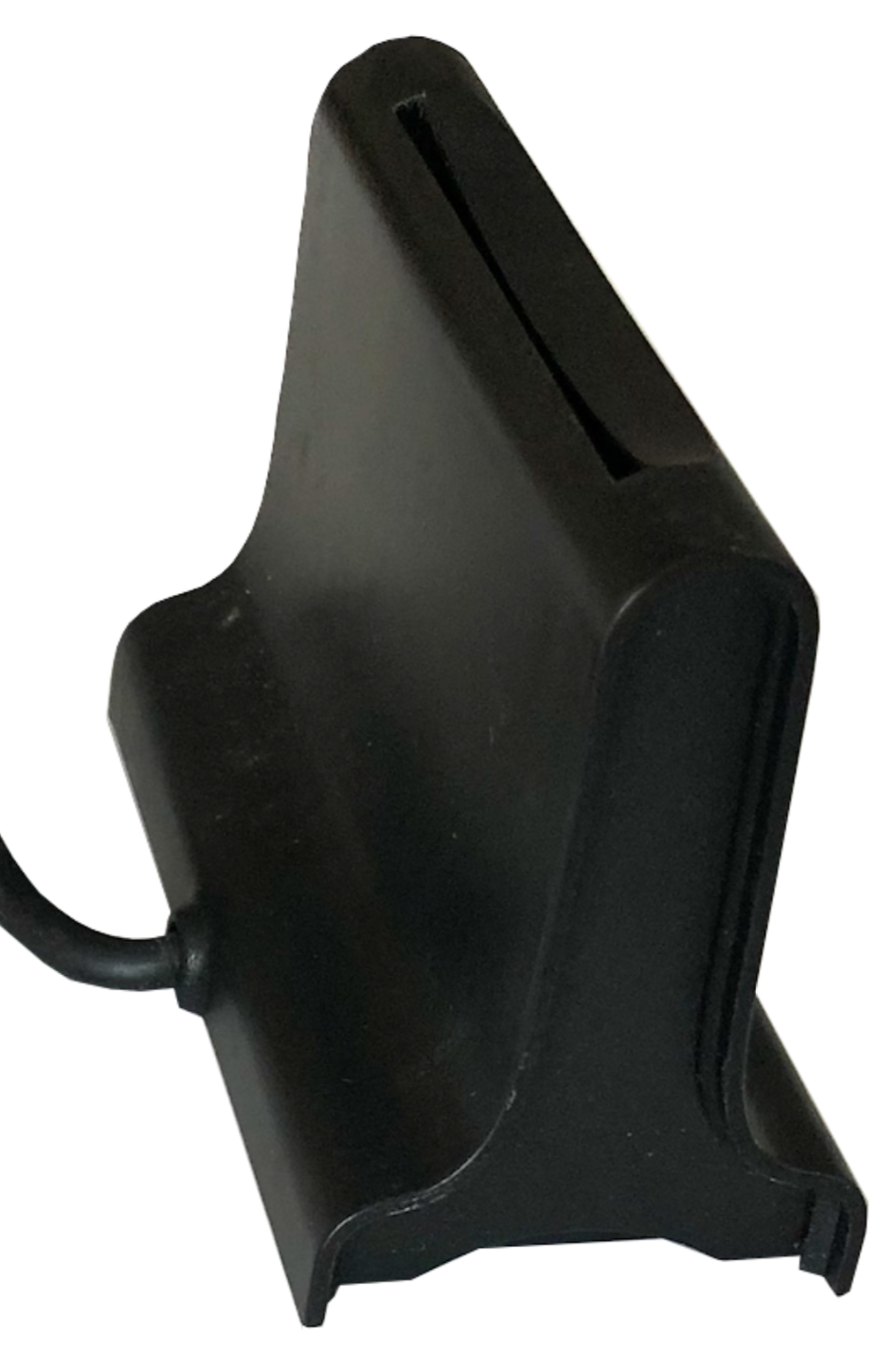 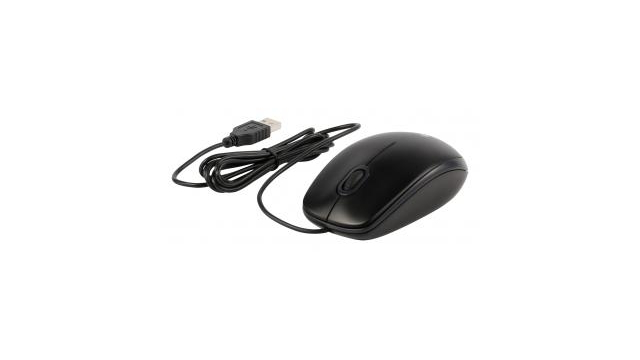 [Speaker Notes: Deze slide alleen voor de gemeenten met eerste generatie systemen

LET OP: 
zorg ervoor dat de kaart (smartcard) van de kiezer eerst wordt ingenomen voordat de kiezer zijn stembiljet bij de elektronische stembus wil scannen

Als een kiezer zijn stembiljet heeft gescand, dan kan de voorzitter dat in het scherm van zijn systeem op 2 punten zien:
Er verschijnt tijdelijk een blauw balkje met de mededeling “Stem opgeslagen”
Het tellertje voor het aantal kiezers loopt op.

LET OP: 
zorg ervoor dat de kiezer zijn stembiljet in de elektronische stembus wil deponeert als de automatische klep opengaat.
Lukt dit niet voordat de klep weer gesloten is, dan vraagt u de kiezer zijn stembiljet nog een keer te scannen. De klep gaat dan weer open.]
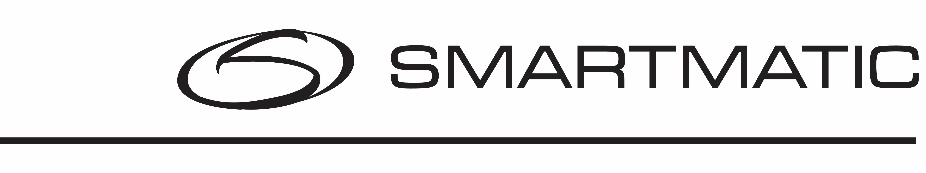 Stemming sluiten
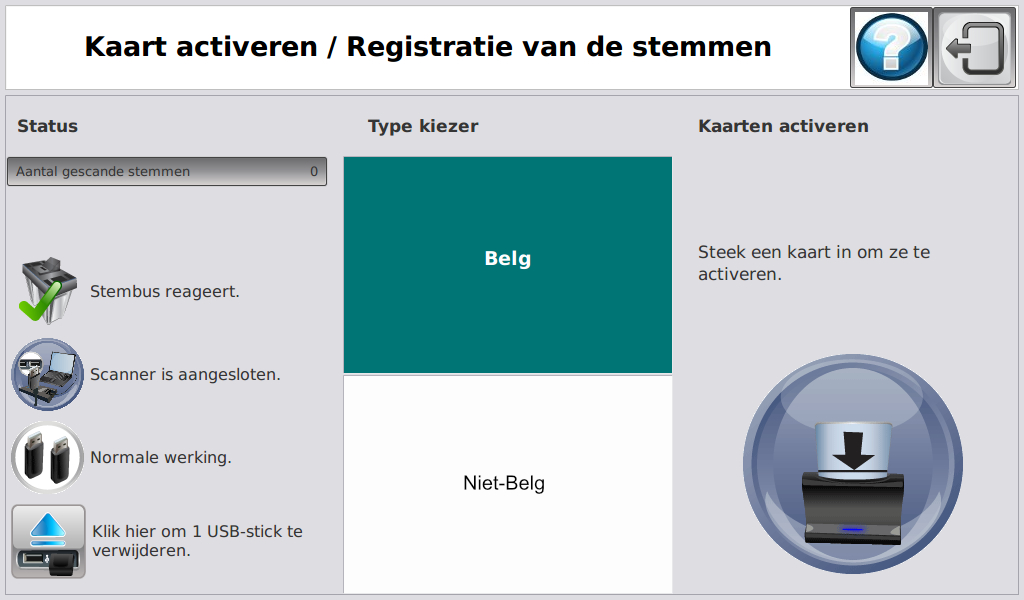 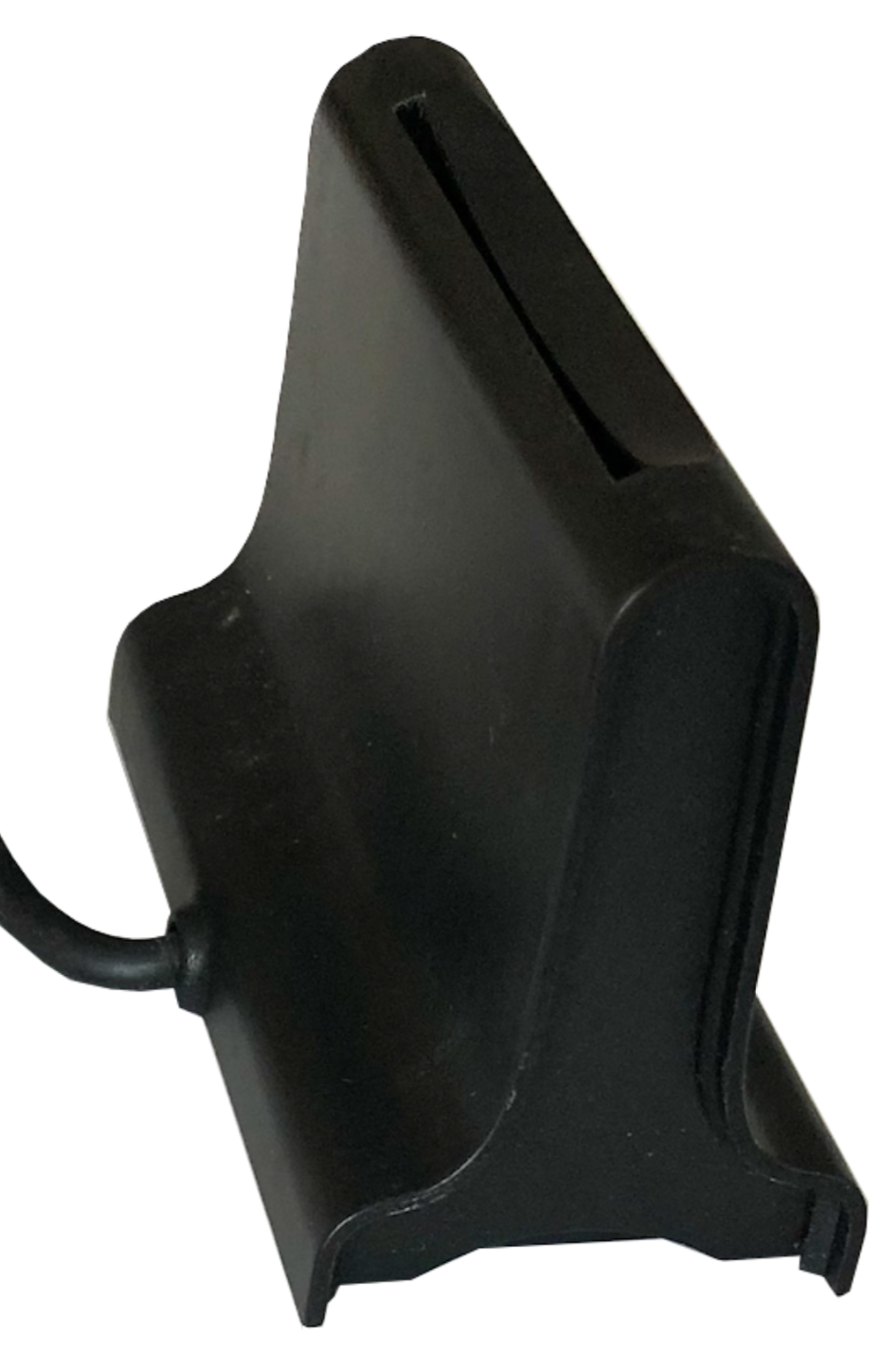 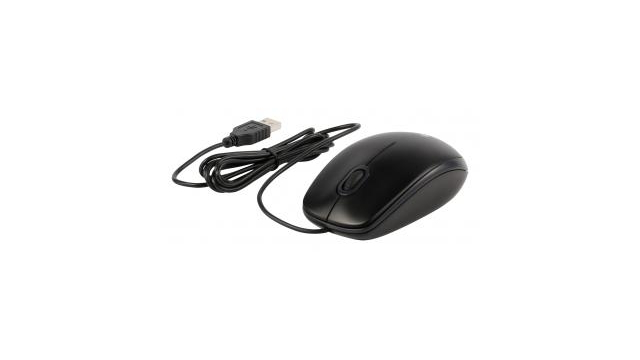 [Speaker Notes: Deze slide alleen voor de gemeenten met eerste generatie systemen

Alle tot sluitingstijd toegelaten kiezers mogen nog stemmen.
Nadat de laatst toegelaten kiezer in het stembureau zijn/haar stem heeft uitgebracht activeert de voorzitter het menu waar de stemming gesloten kan worden.]
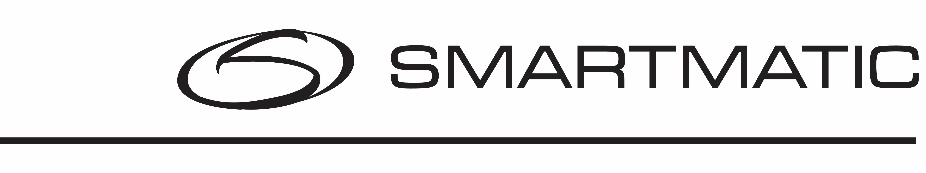 Stemming sluiten
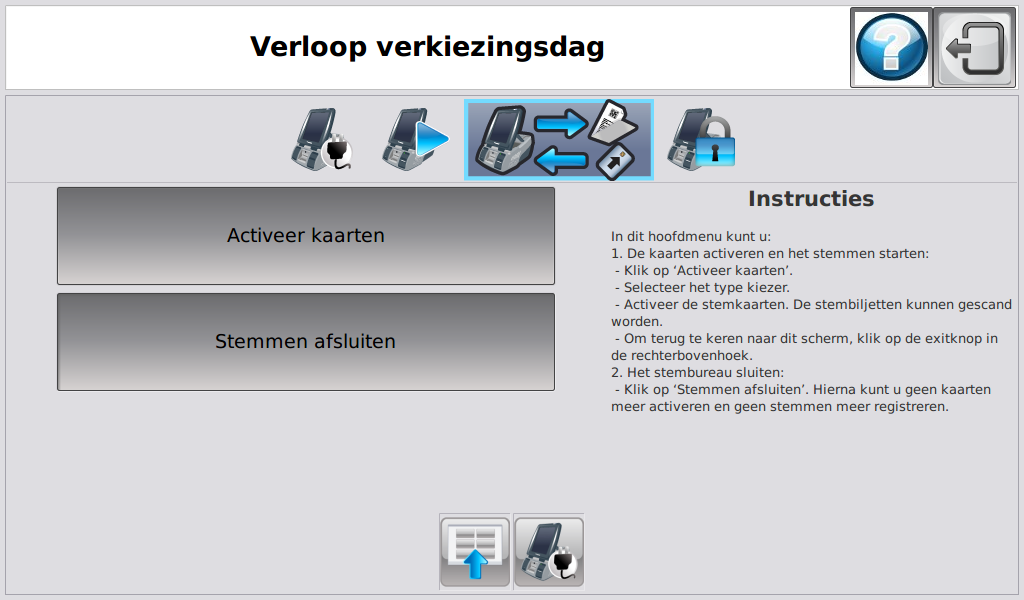 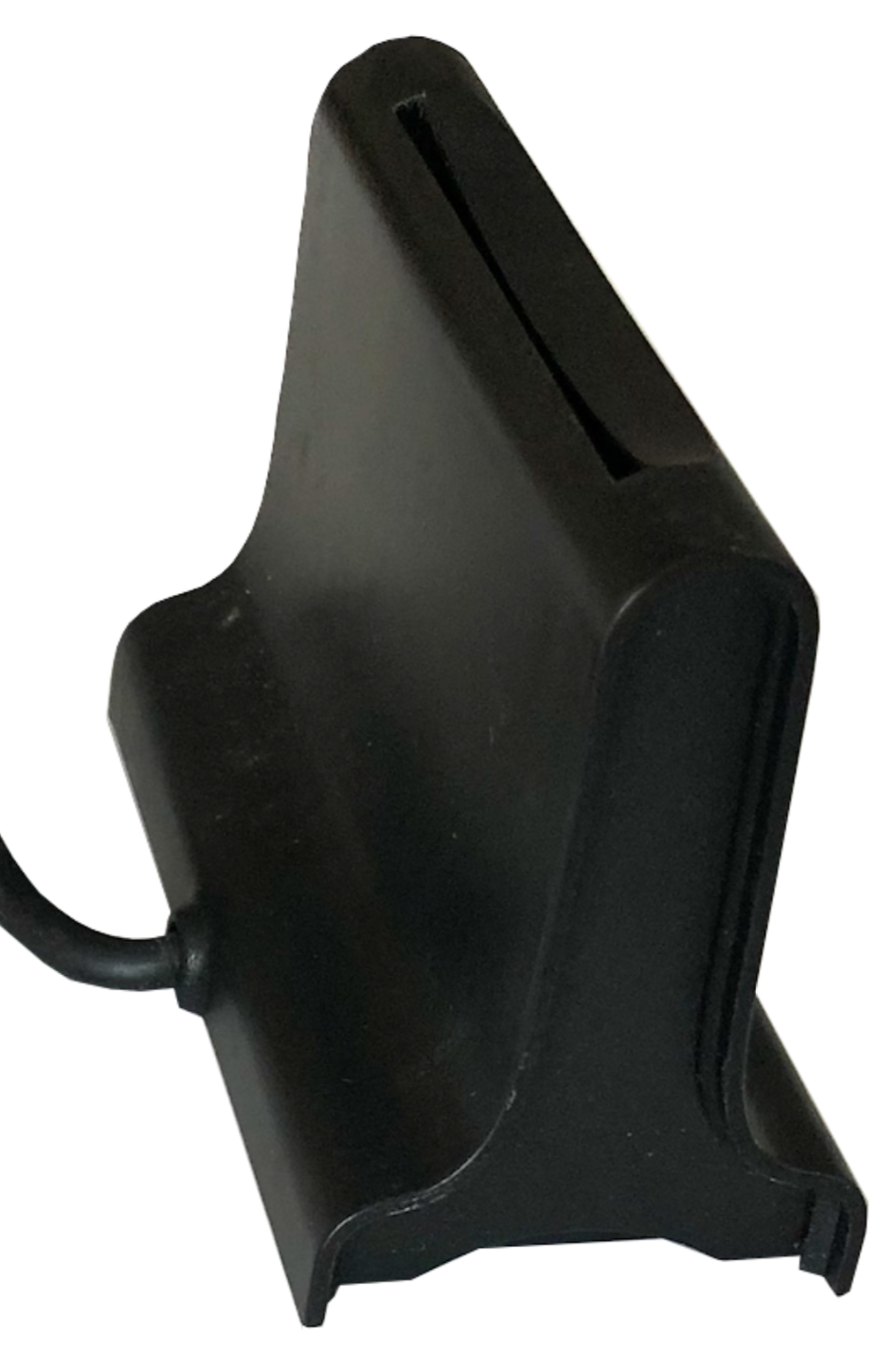 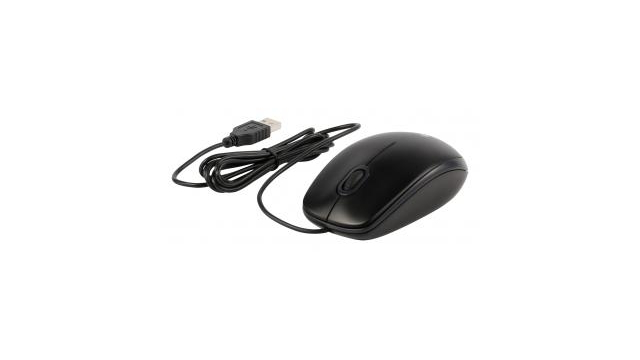 [Speaker Notes: Deze slide alleen voor de gemeenten met eerste generatie systemen

De voorzitter kiest de optie ‘Stemmen afsluiten’ en vraagt alle bijzitters de stemcomputers uit te zetten zodat het afdrukken van nog meer stembiljetten onmogelijk gemaakt wordt.]
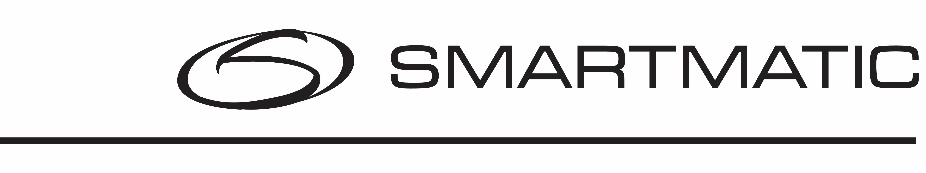 Stemming sluiten
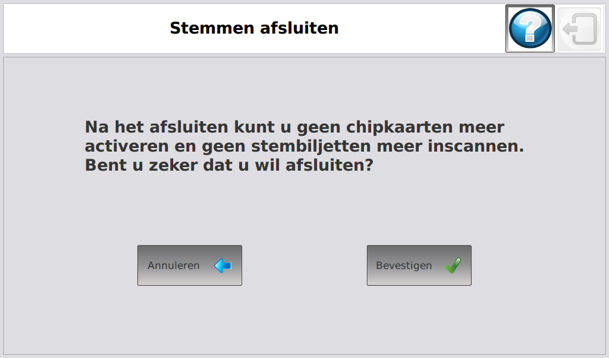 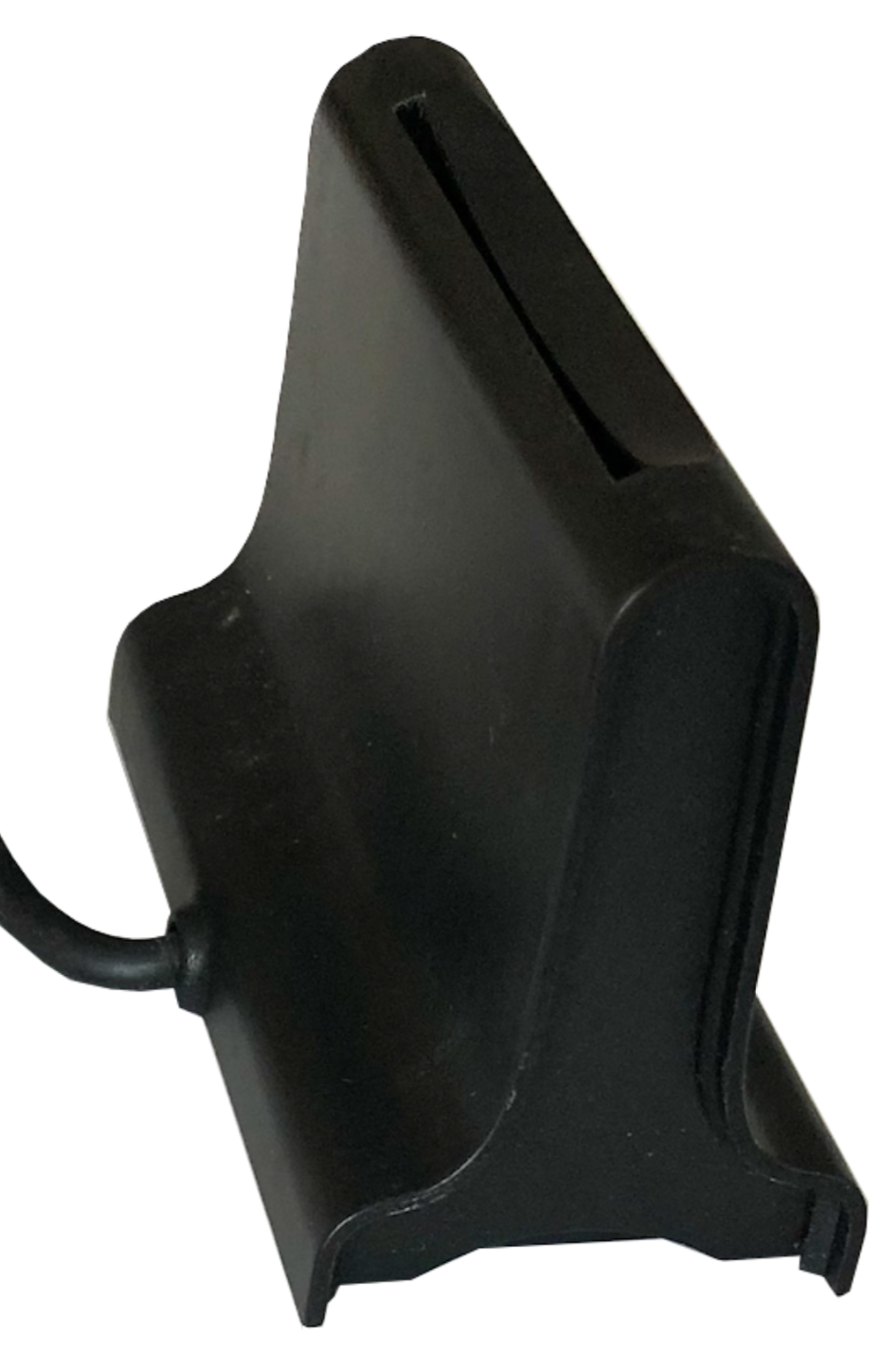 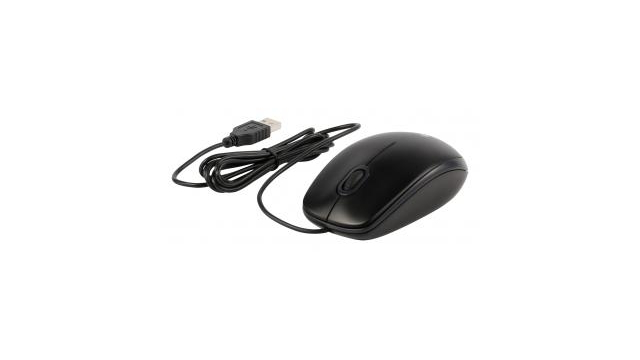 [Speaker Notes: De voorzitter kiest de optie ‘Bevestigen’ en vraagt alle bijzitters de stemcomputers uit te zetten zodat het afdrukken van nog meer stembiljetten onmogelijk gemaakt wordt.

Het systeem gaat dan een aantal stappen nemen om ervoor te zorgen dat alle stemmen worden geteld en op een veilige manier wordt opgeslagen.

Tijdens het doorlopen van die stappen worden een aantal verschillende schermen getoond die de voorzitter informeren dat die stappen goed zijn afgerond en dat de voorzitter weet dat hij even moet wachten voor de volgende handeling.

En dat is ….]
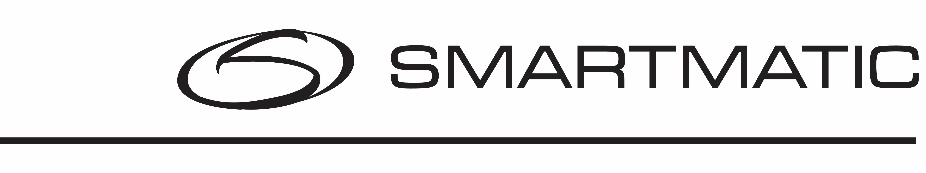 Kerncijferrapport afdrukken en ondertekenen
Enkel de USB stick verwijderen als de voorzitterscomputer dat expliciet aangeeft
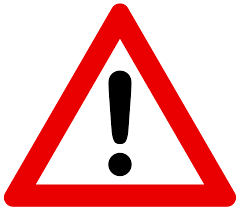 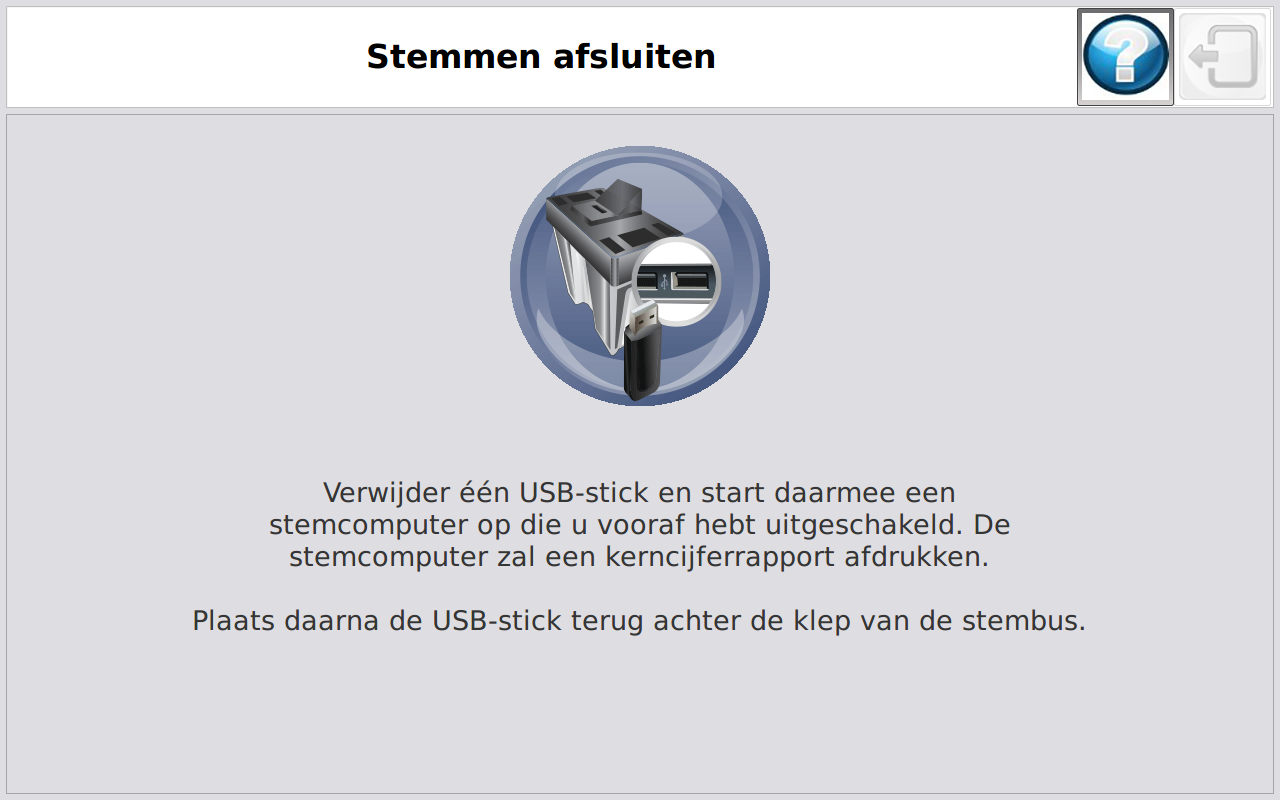 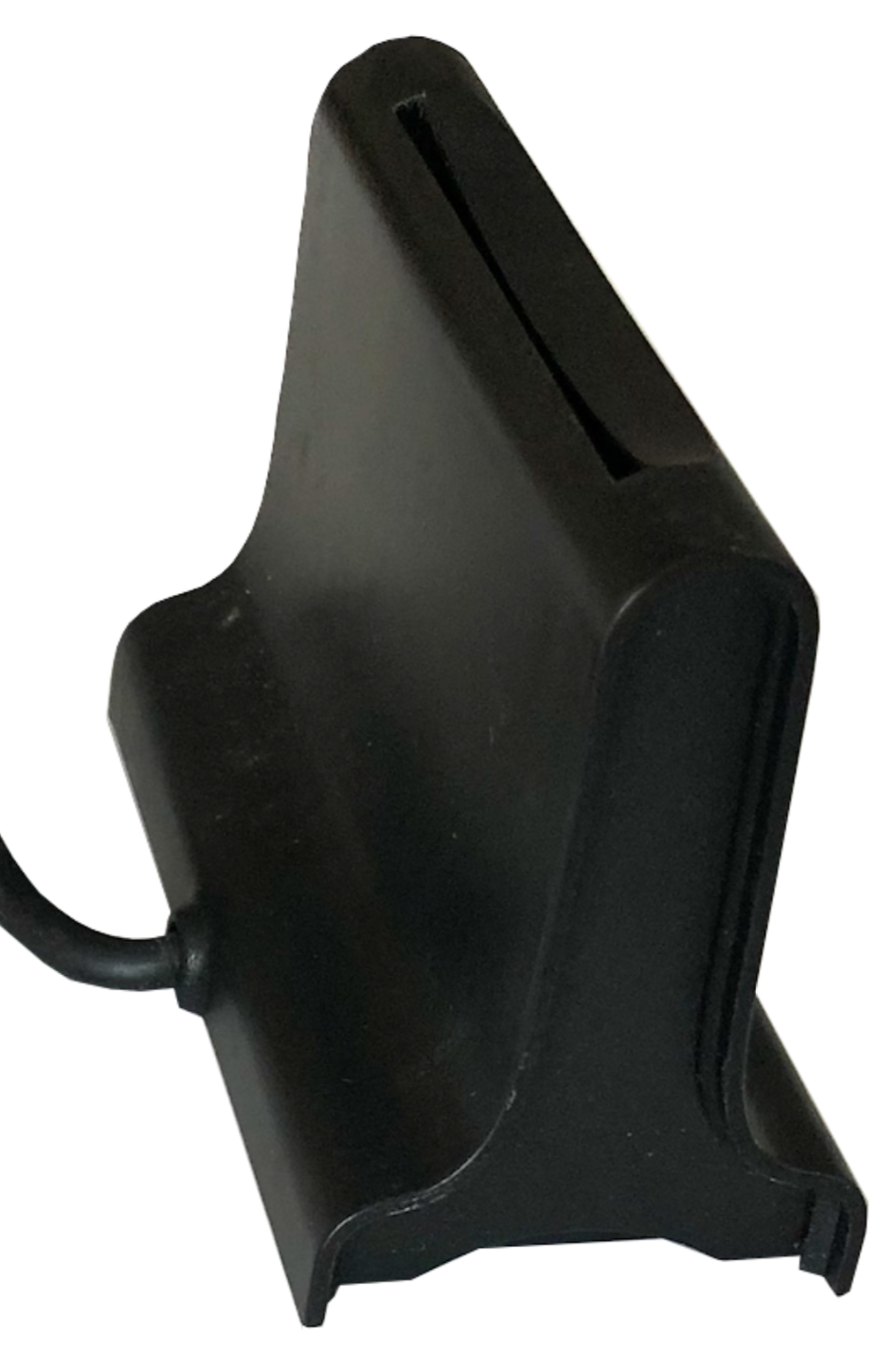 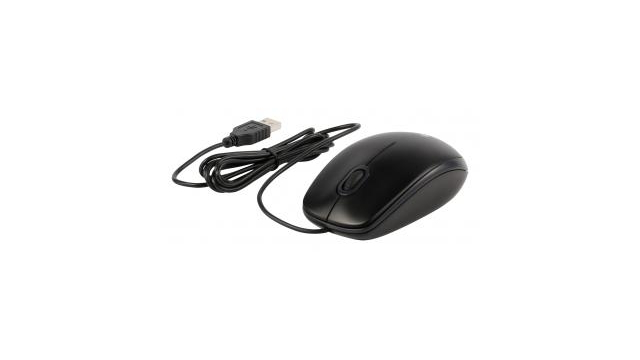 [Speaker Notes: Het voorzitterssysteem zal op een gegeven moment het stembureau vragen om een USB-stick uit de elektronische stembus te nemen en deze samen met één van de stemcomputers te gebruiken om een kerncijferrapport af te drukken.

Dit rapport is van groot belang en moet door alle leden van het stembureau ondertekend worden. Eventuele getuigen in het stembureau mogen ook meeondertekenen. 

Dit rapport wordt op het hoofdbureau gebruikt om te bepalen of de uitslag van het stembureau zoals die op de USB-sticks zijn bewaard en worden ingeleverd echt van het stembureau komen en ook niet zijn veranderd, nadat de USB-sticks het stembureau hebben verlaten.]
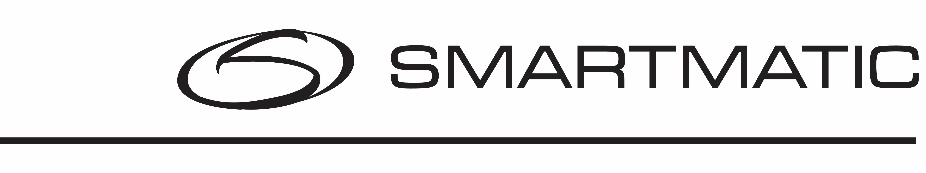 Kerncijferrapport afdrukken en ondertekenen
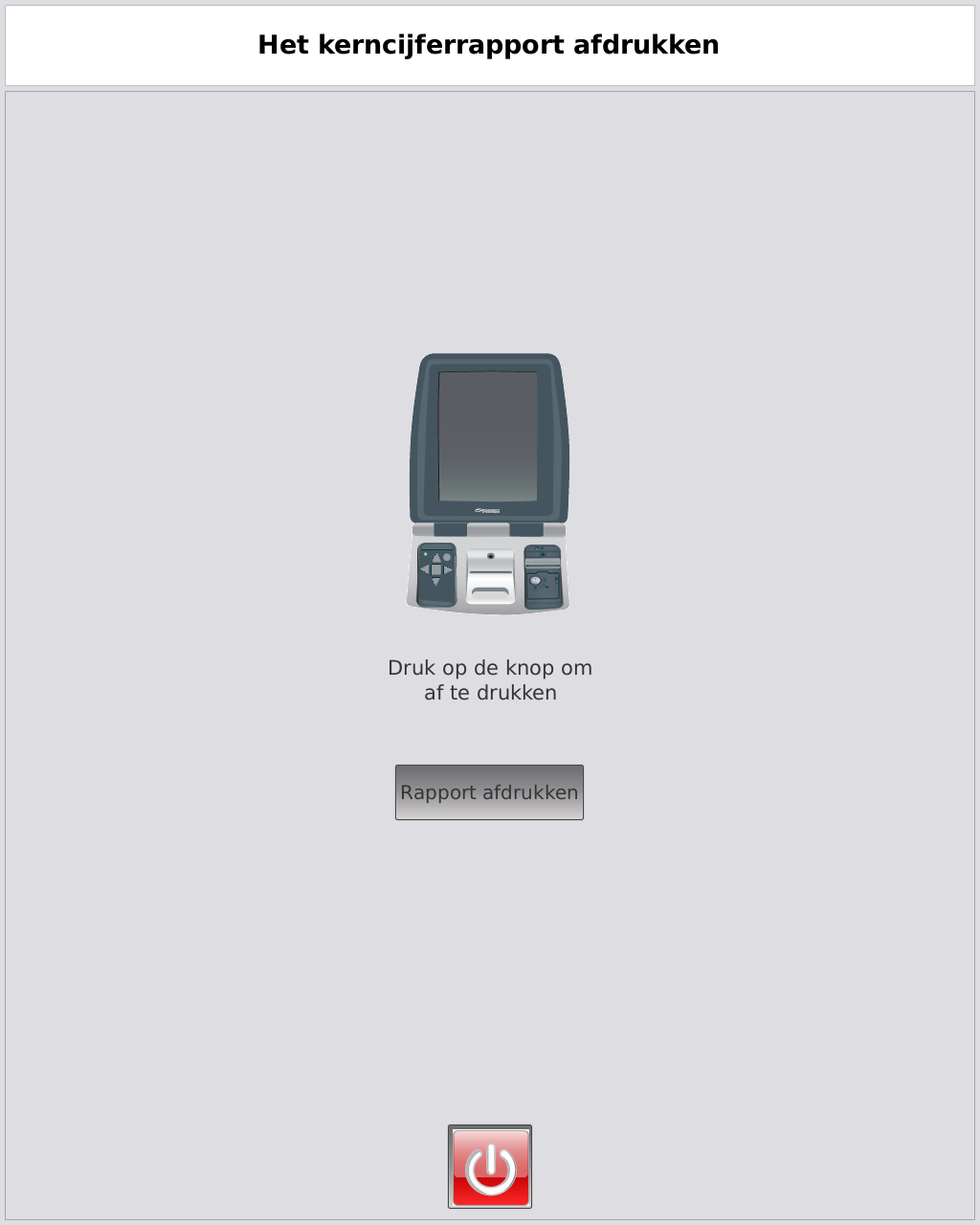 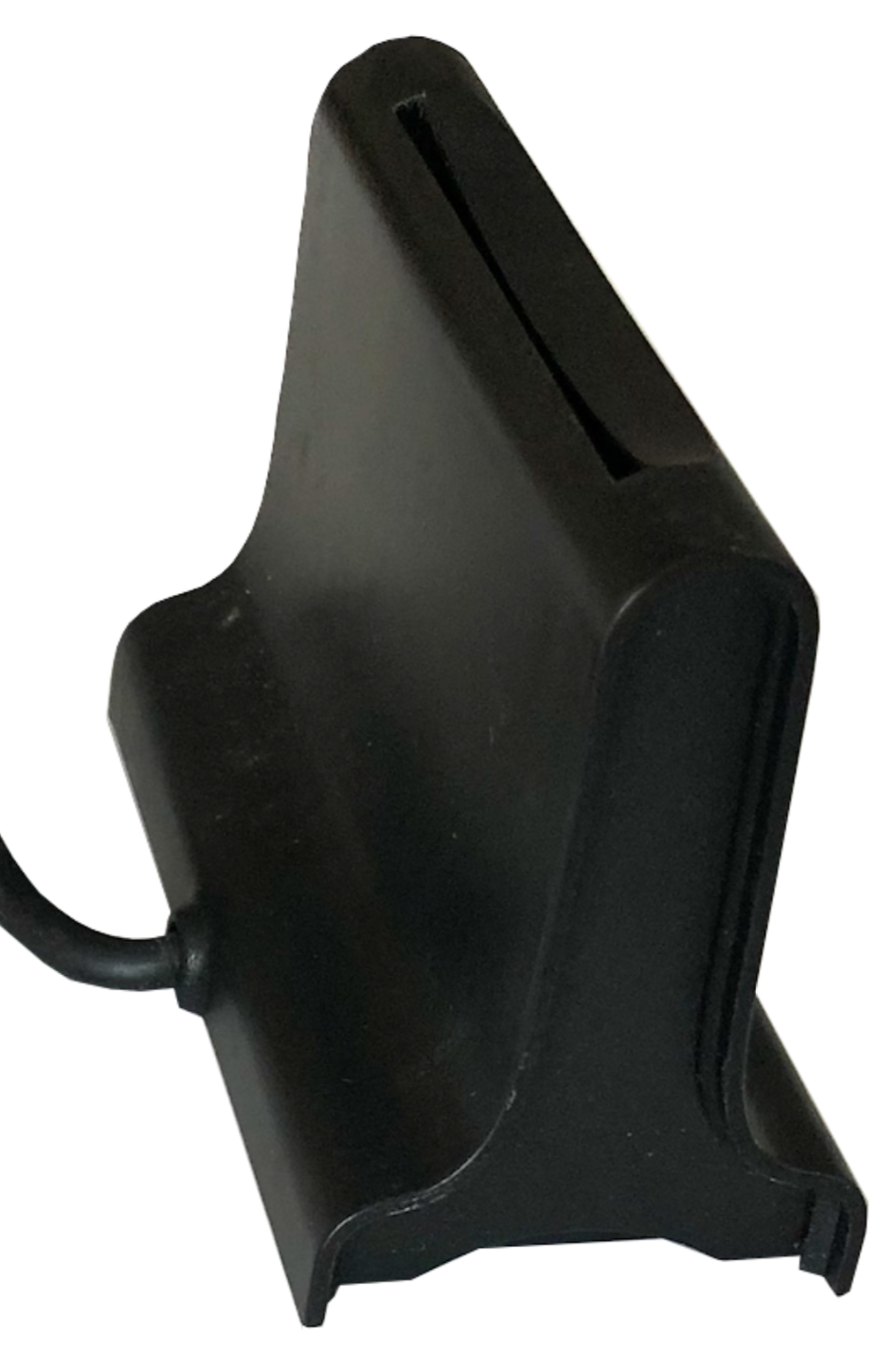 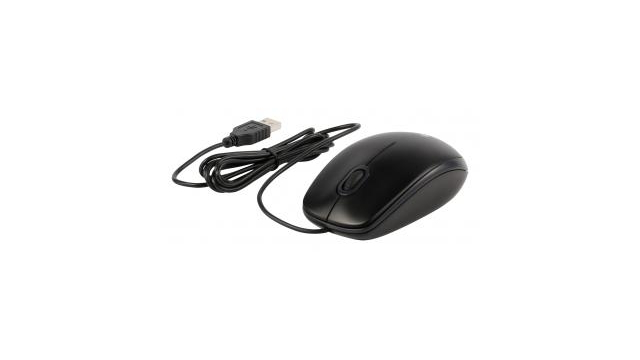 [Speaker Notes: Deze slide alleen voor de gemeenten met eerste generatie systemen

Als een USB-stick in 1 van de stemcomputers is gestoken kan de stemcomputer weer worden aangezet en dan zal het rapport geladen worden die dan afgedrukt kan worden met dezelfde printer als waarmee de stembiljetten zijn afgedrukt.


LET OP: DE STEMCOMPUTER MOET WEL EERST UITGEZET ZIJN VOORDAT DE USB-STICK INGESTOKEN WORDT EN DE STEMCOMPUTER WEER WORDT AANGEZET.]
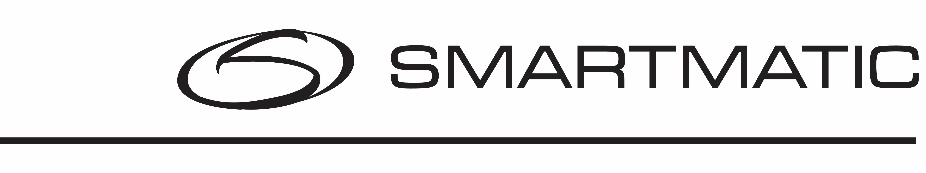 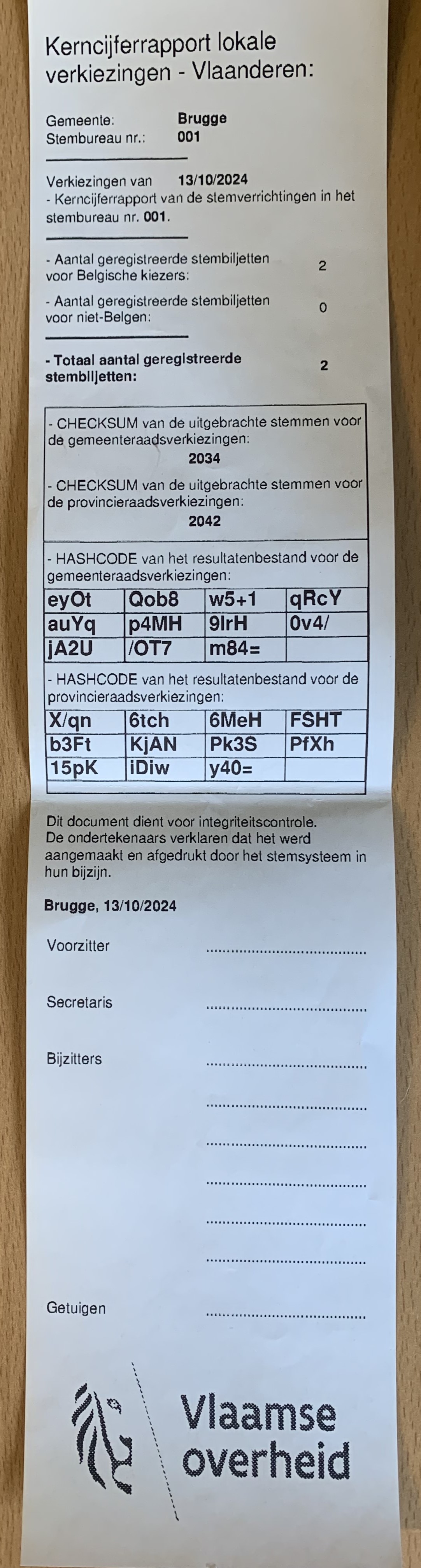 Kerncijferrapport afdrukken en ondertekenen
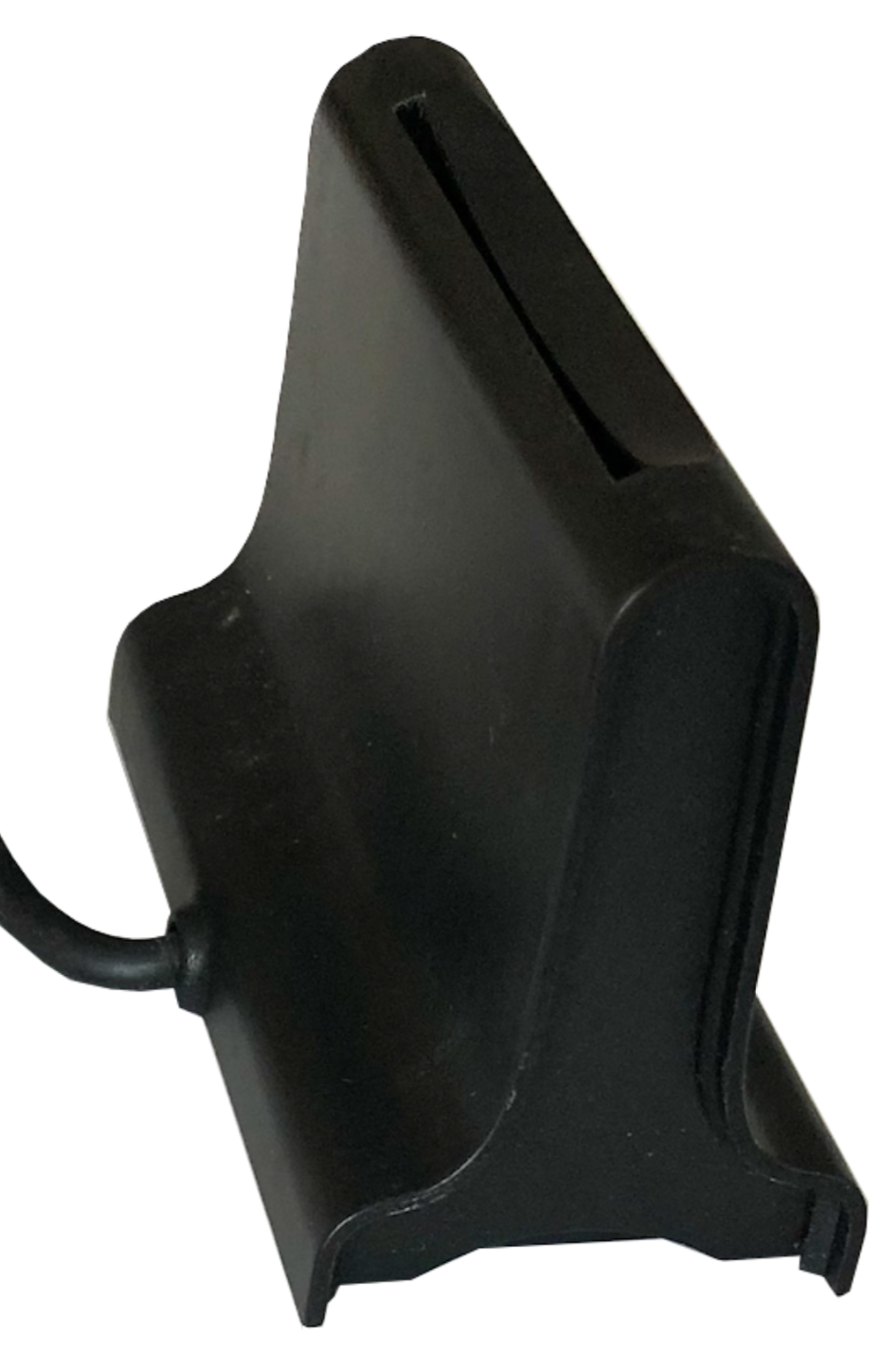 1x afdrukken
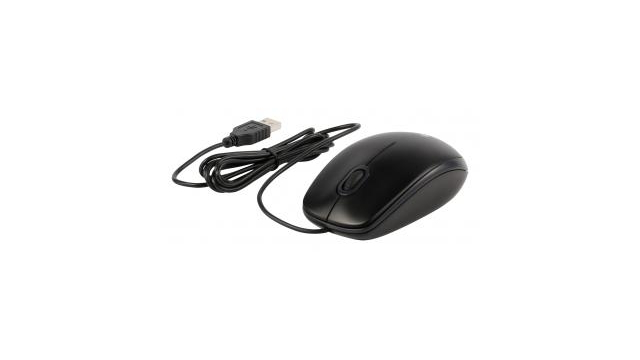 Lees de verklaring
Hier ondertekenen
[Speaker Notes: 1X af te drukken in Vlaanderen]
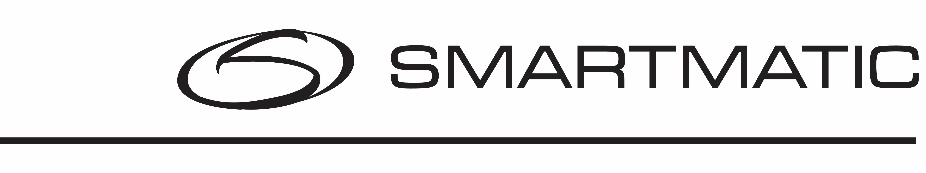 USB-stick terugplaatsen en stemming definitief sluiten
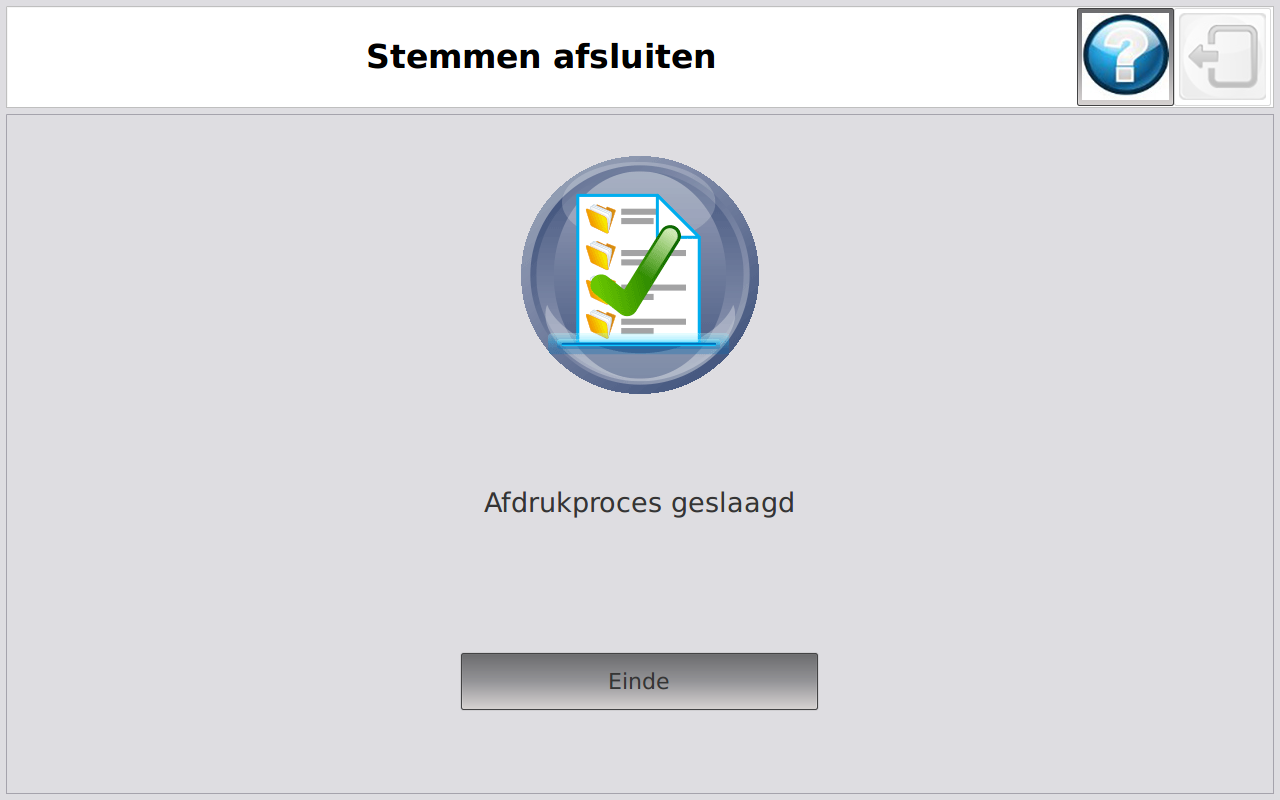 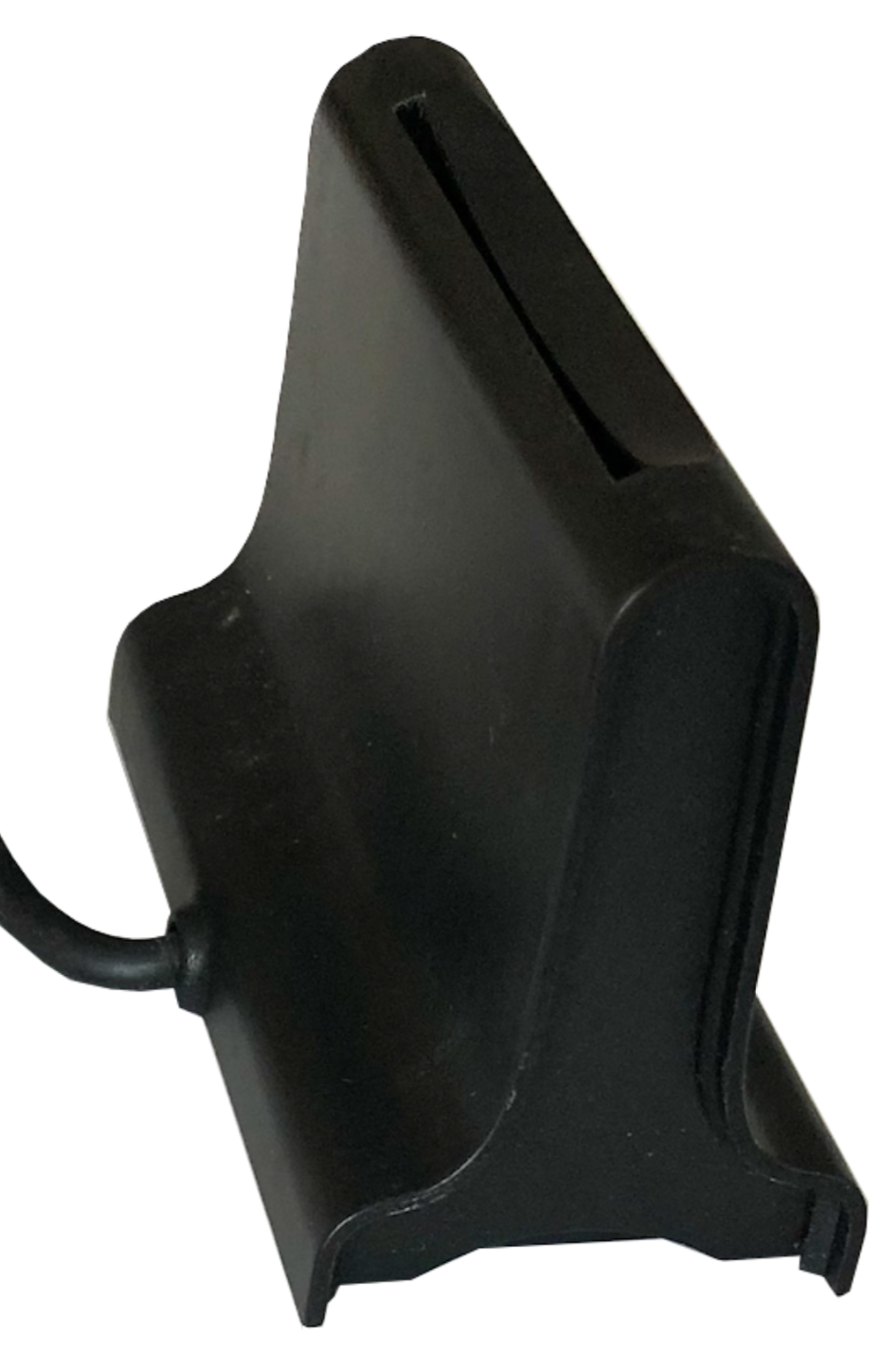 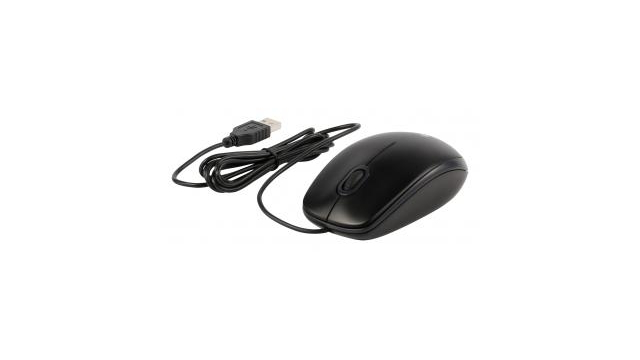 [Speaker Notes: Nadat de teruggeplaatste USB-stick de status doorgeeft dat het kerncijferrapport is afgedrukt worden verschillende schermen getoond, waarbij uiteindelijk dit scherm zichtbaar wordt.

Door de knop ‘Einde’ te selecteren is de stemming definitief gesloten en kan het voorzitterssysteem ook afgesloten worden.]
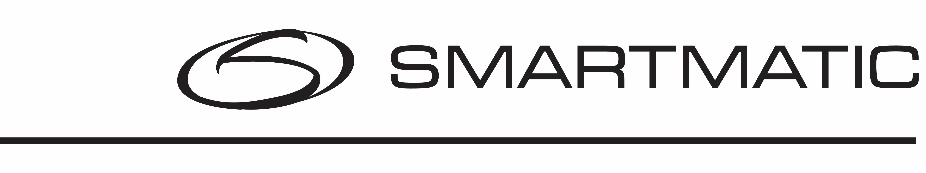 Stemming/stembureau sluiten
Controleer of alle apparaten zijn uitgezet
Neem de beide USB-sticks uit de elektronische stembus
Steek de beide USB-sticks in de envelop en verzegel hem
Steek het ondertekende kerncijferrapport in de envelop en verzegel de envelop
Open de stembus
Neem alle stembiljetten eruit en steek ze in de envelop/zak en verzegel de envelop/zak
Sluit de stembus
Steek alle overige documenten in de hiertoe bestemde enveloppen
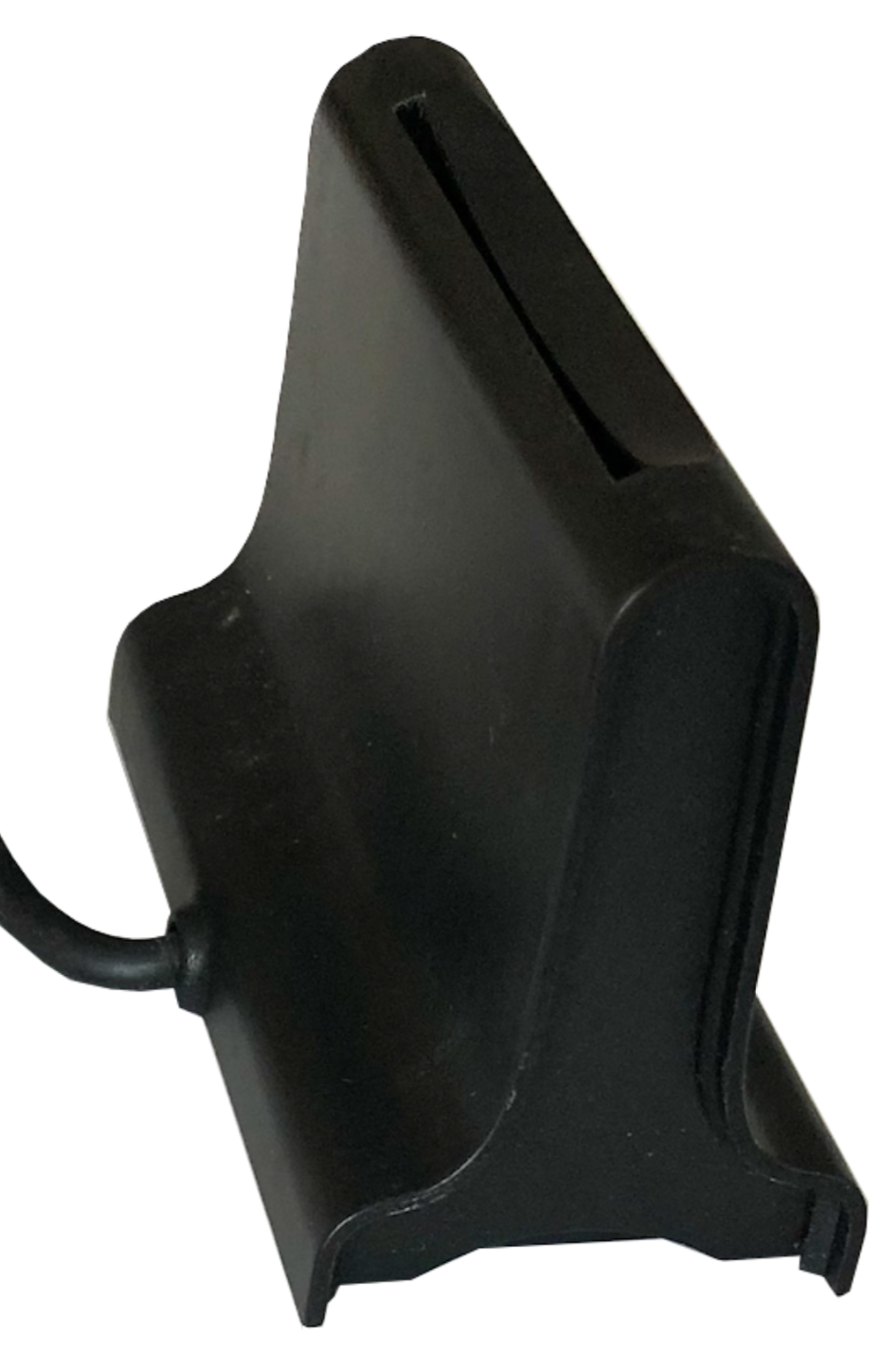 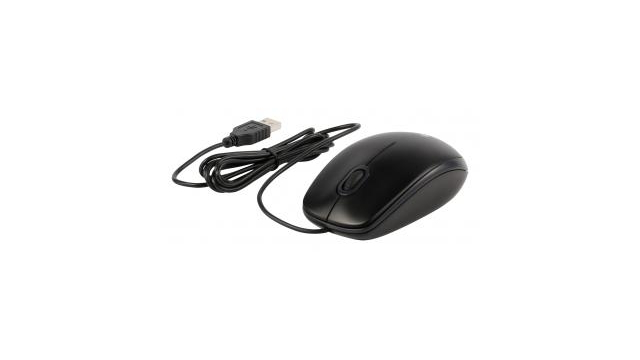